NAVY-NOAA Hurricane Glider Hotwash
Project Overview
Dr. Gustavo Goni
Use of Gliders for Hurricane Intensity Forecasts
Gustavo Goni

National Oceanic and Atmospheric Administration  Atlantic Oceanographic and Meteorological Laboratory  Miami, Florida
NOAA NAVO Hurricane Glider Discussions  Stennis Space Center, MS, Nov 2 2018
Role of the ocean in tropical cyclone intensification
The upper ocean heat content  matters.

The upper ocean temperature,  salinity, density matters.
Ocean numerical models that  represent the ocean conditions  assimilate T(z) and S(z).
Hurricane Katrina (2005)
Hurricane Katrina
Ocean observations allow to  correctly represent the ocean  conditions within a numerical  model.
Reduction of errors in track and intensity forecasts
400
30
5
50
1990
1990
2017
2017
In average, error in intensity forecast has remained almost unchanged  (for 48hs or less) and larger than 15 knots (for 72hs or more) during  last 25 years

In average, these errors may represent one category above or below  the actual hurricane intensity
Towards Better Intensity Predictions of Atlantic Tropical  Cyclones
Objectives
Assess the impact of hurricane force winds on upper ocean  density structure, and
Assess impact of ocean profile data in operational hurricane  intensity forecasts.
2017	2018
2014 hurricane season
2015
2016
urricane Gonzalo  (October, 2014)
H
TS Bertha  (August, 2014)
Glider observations and ocean conditions during  Hurricane Gonzalo (2014)
Pre-storm salinity conditions
Pre-storm temperature conditions
Observation  (glider)
No data
HYCOM with no  data assimilated
Observations
HYCOM with only  glider data  assimilated
With glider data
Dong et al, 2017
Barrier layer is only represented in numerical model fields when glider  data are assimilated
Glider observations, ocean conditions, and intensity  forecast during Hurricane Gonzalo (2014)
Hurricane Gonzalo (2014)
Assimilation of  underwater glider data  along with other ocean  observations reduced the  error on Hurricane  Gonzalo intensity forecast  in approximately 50%  using the next generation  ocean-atmosphere coupled  HYCOM – HWRF model.
Minimum Pressure
No data
All ocean data
Observations
Maximum sustained winds
Observations
Current work: Assess  the impact of ocean data  in 2017 Atlantic  hurricanes
All ocean data
No data
Dong et al, 2017
Use of Gliders for Hurricane Intensity Forecasts
The ocean is important to forecast intensification or weakening of tropical  cyclones;

All ocean data, in situ or from remote sensing, have an impact;

It is key to detect ocean warm features, barrier layers, deep cold waters in coastal  areas;

It is key to correctly represent the temperature and salinity in the upper (~150m)  of the ocean in operational forecast models;

All data have to be assimilated into forecast models. We need to assess what data  (and why) are not assimilated into numerical models;

We need to assess the impact of each individual observing platform to better  represent the upper ocean conditions;

This is a multi-platform, multi-institutional (government, academic, private  industry) effort;

Need to assess all assets that will be available during upcoming hurricane seasons.
Use of Gliders for Hurricane Intensity Forecasts
Mid-Atlantic Bight
Dr.  Travis Miles
11
Difference
Pre-Irene
Post-Irene
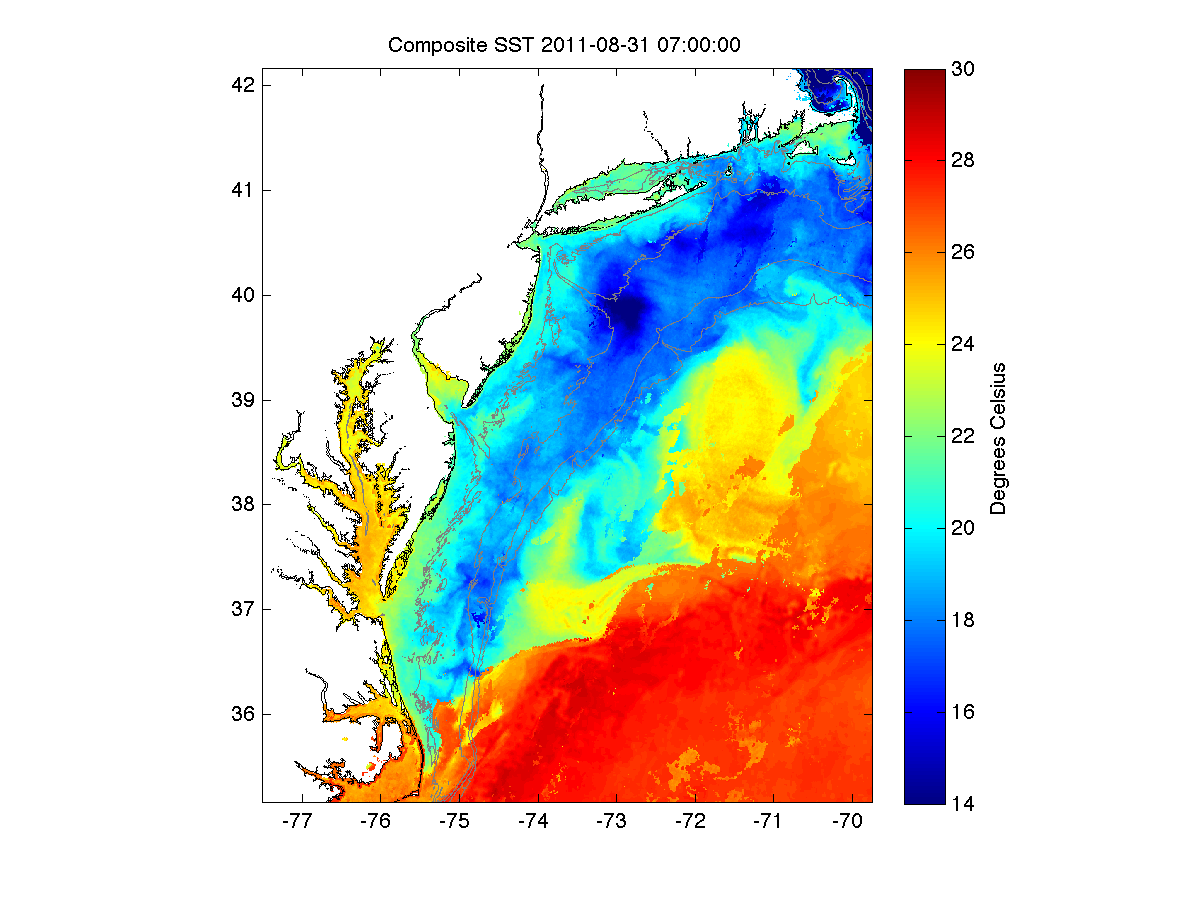 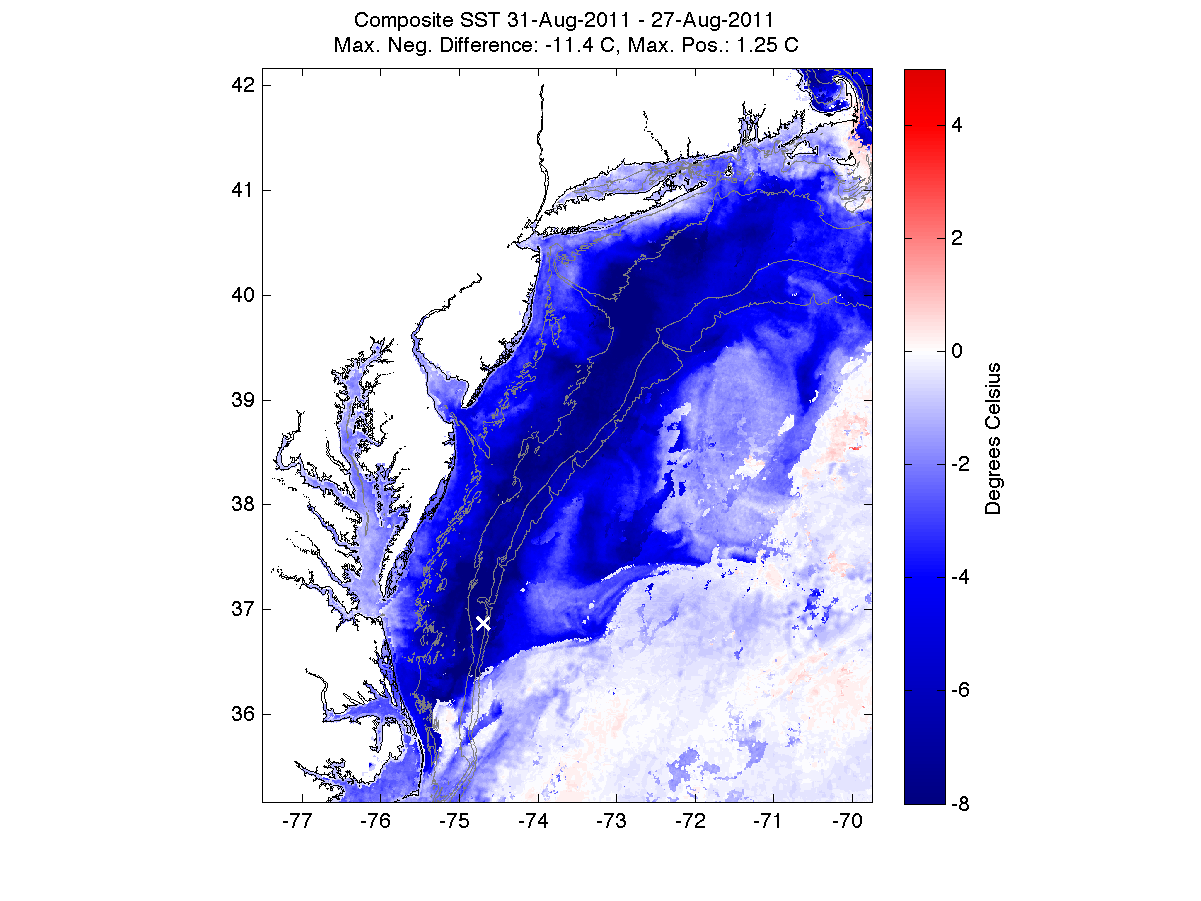 11C max Cooling
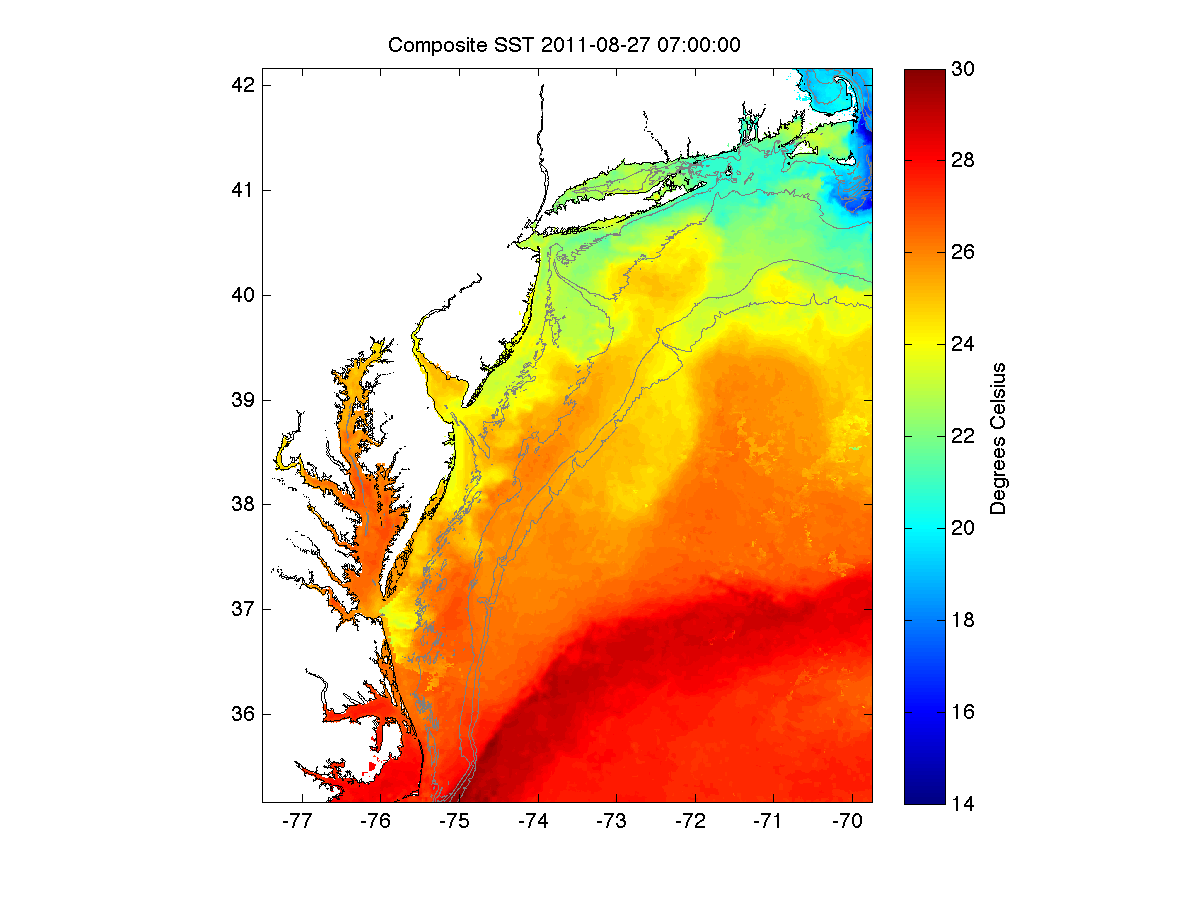 Satellite
SST
Lentz et al., 2017
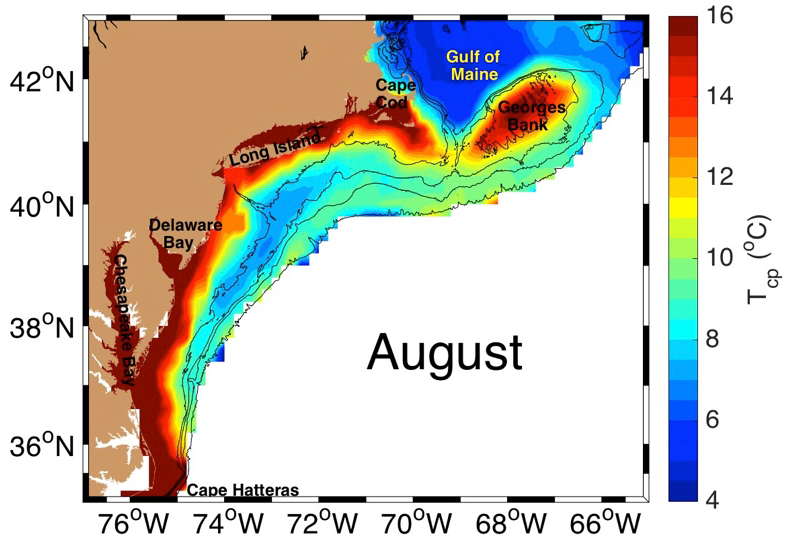 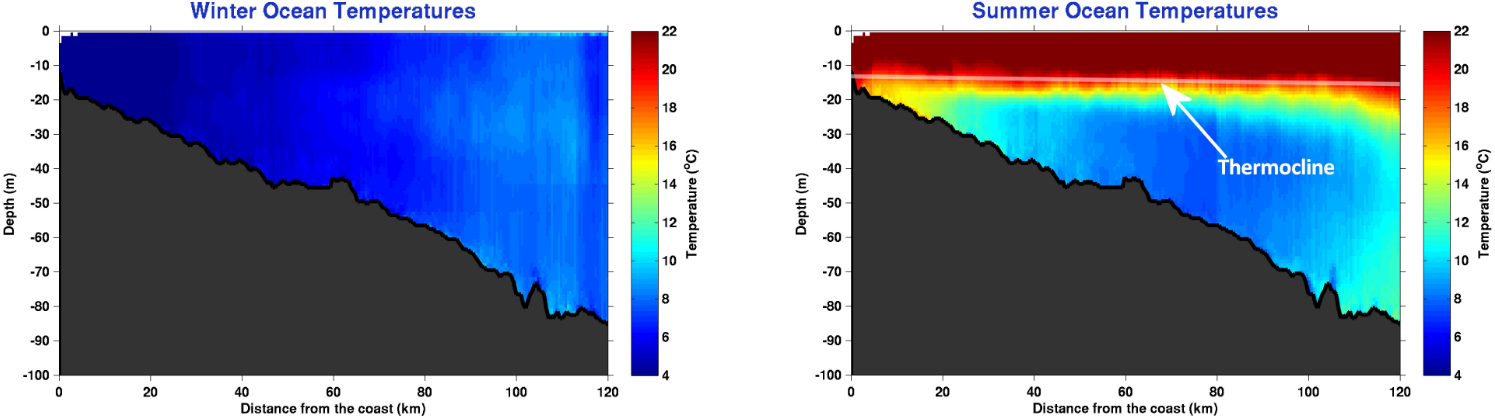 August Cold Pool Temperature Climatology
August Cold Pool Temperature Climatology
COSEEnow.net
Nature Communications (2016)
Essential Ocean Feature -  Mid-Atlantic’s Cold Pool
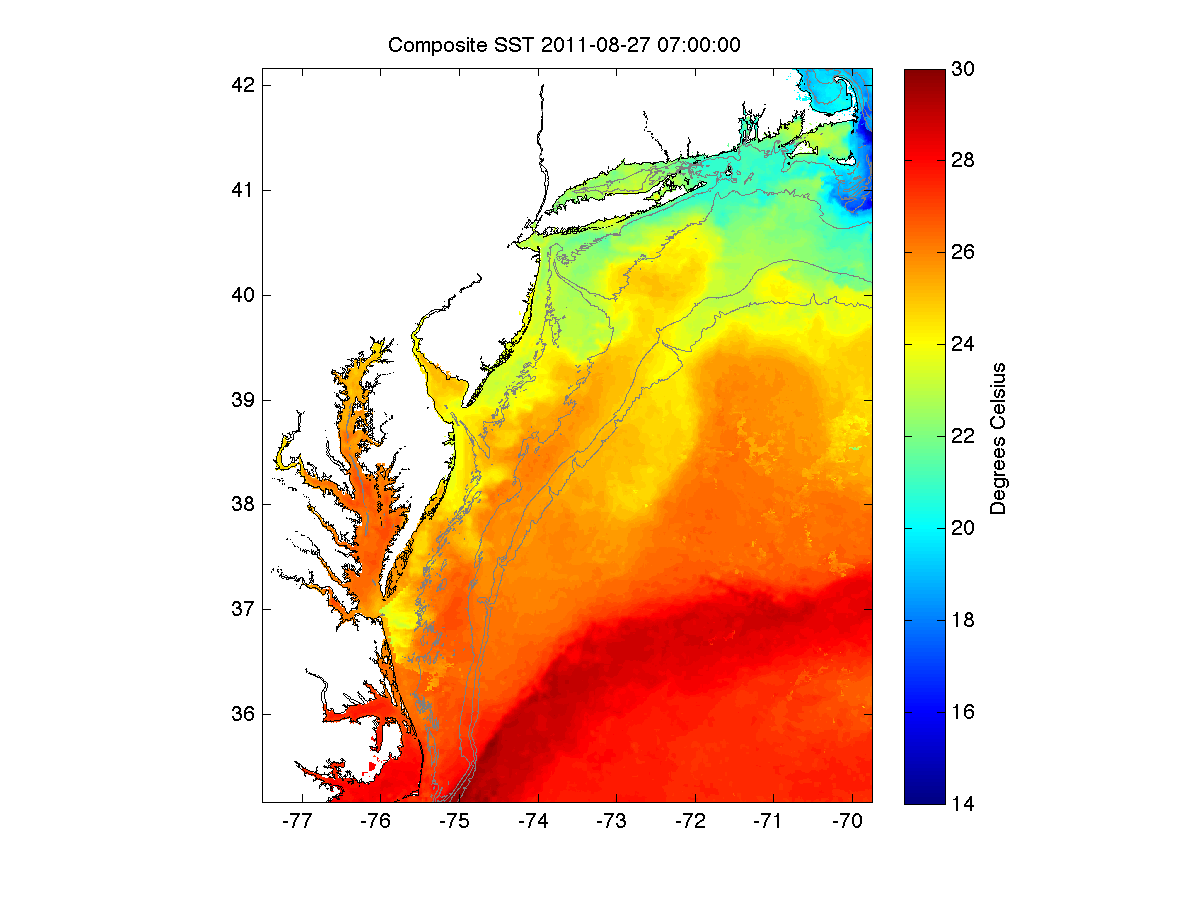 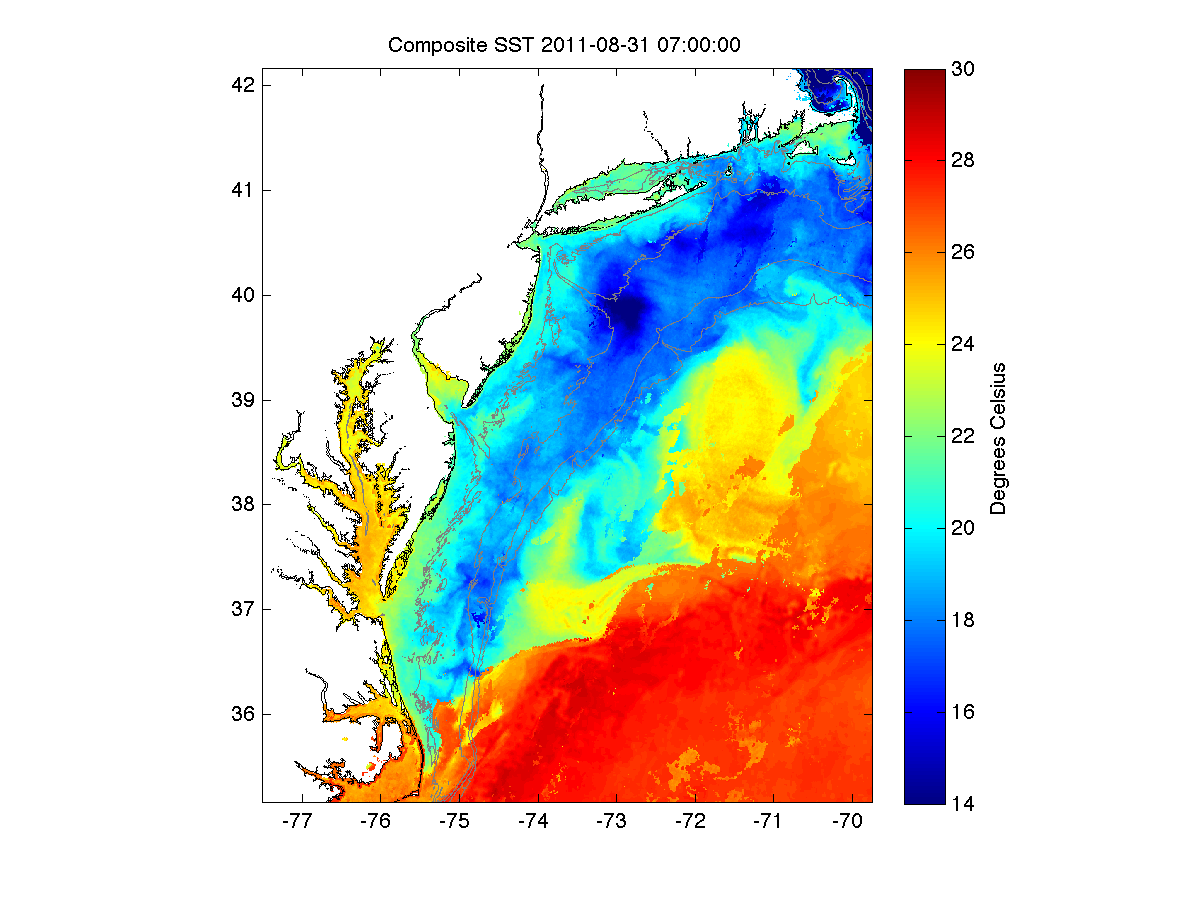 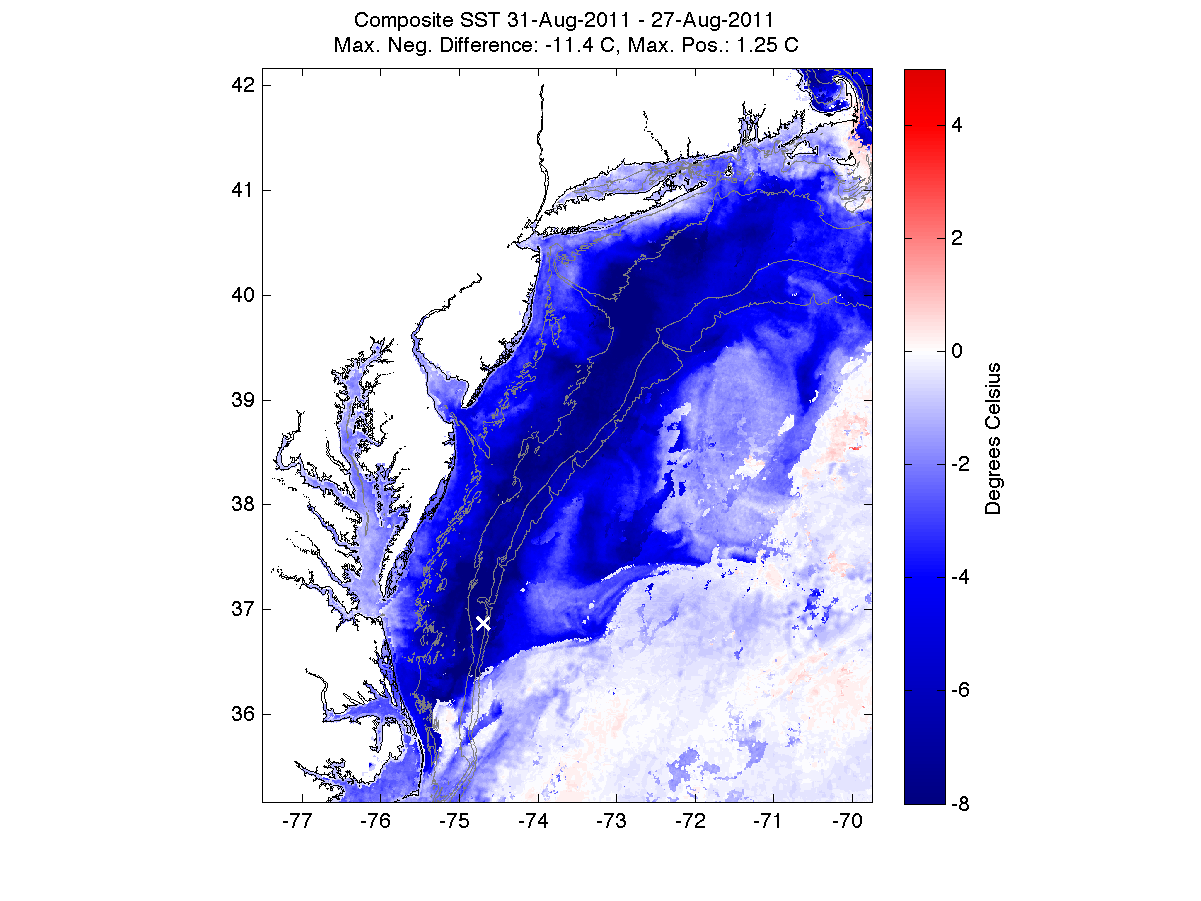 11C max Cooling
WHAT?
Satellite
SST
Difference
Pre-Irene
Post-Irene
WHEN?  Glider Temperature
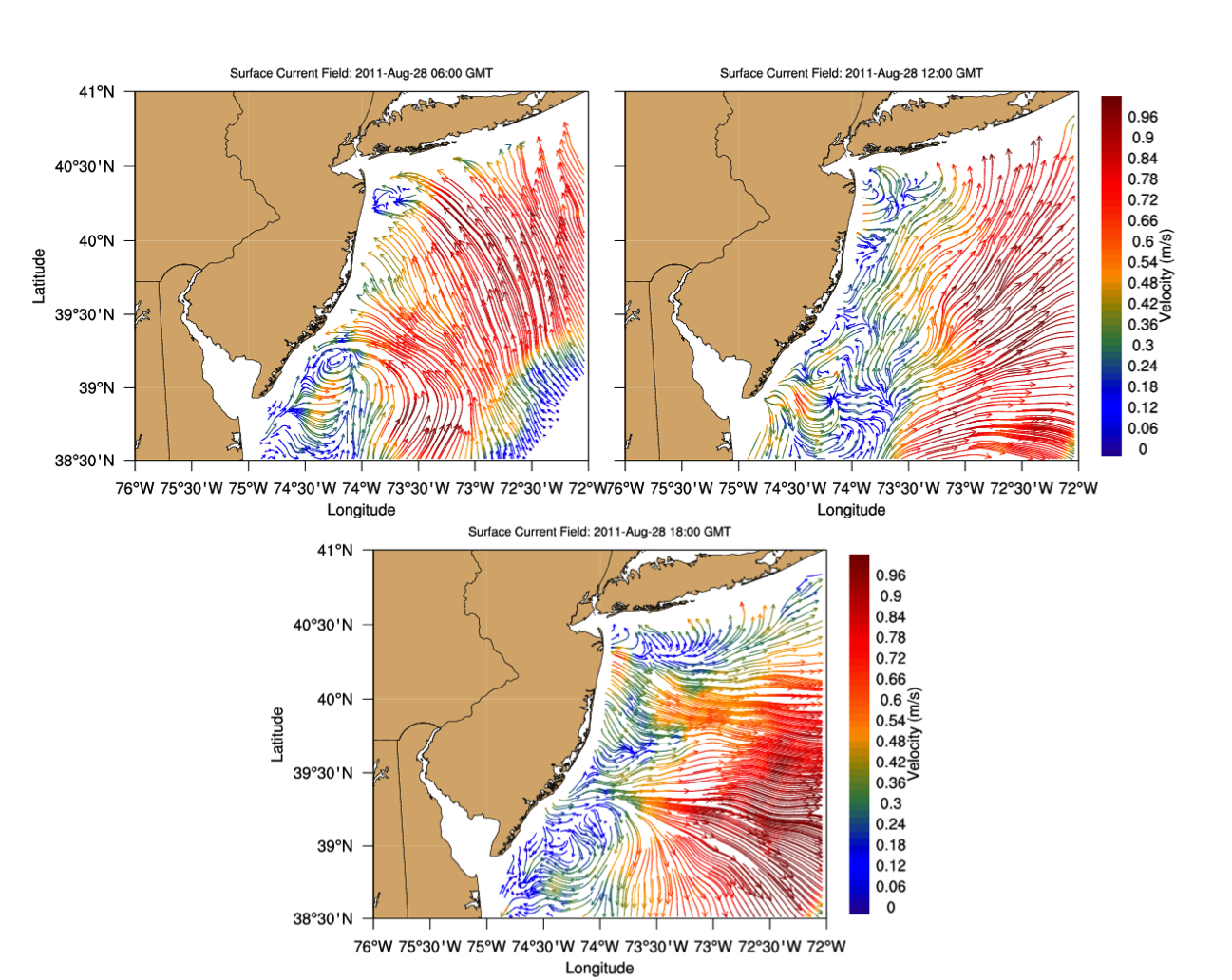 WHY?
HF Radar
Currents
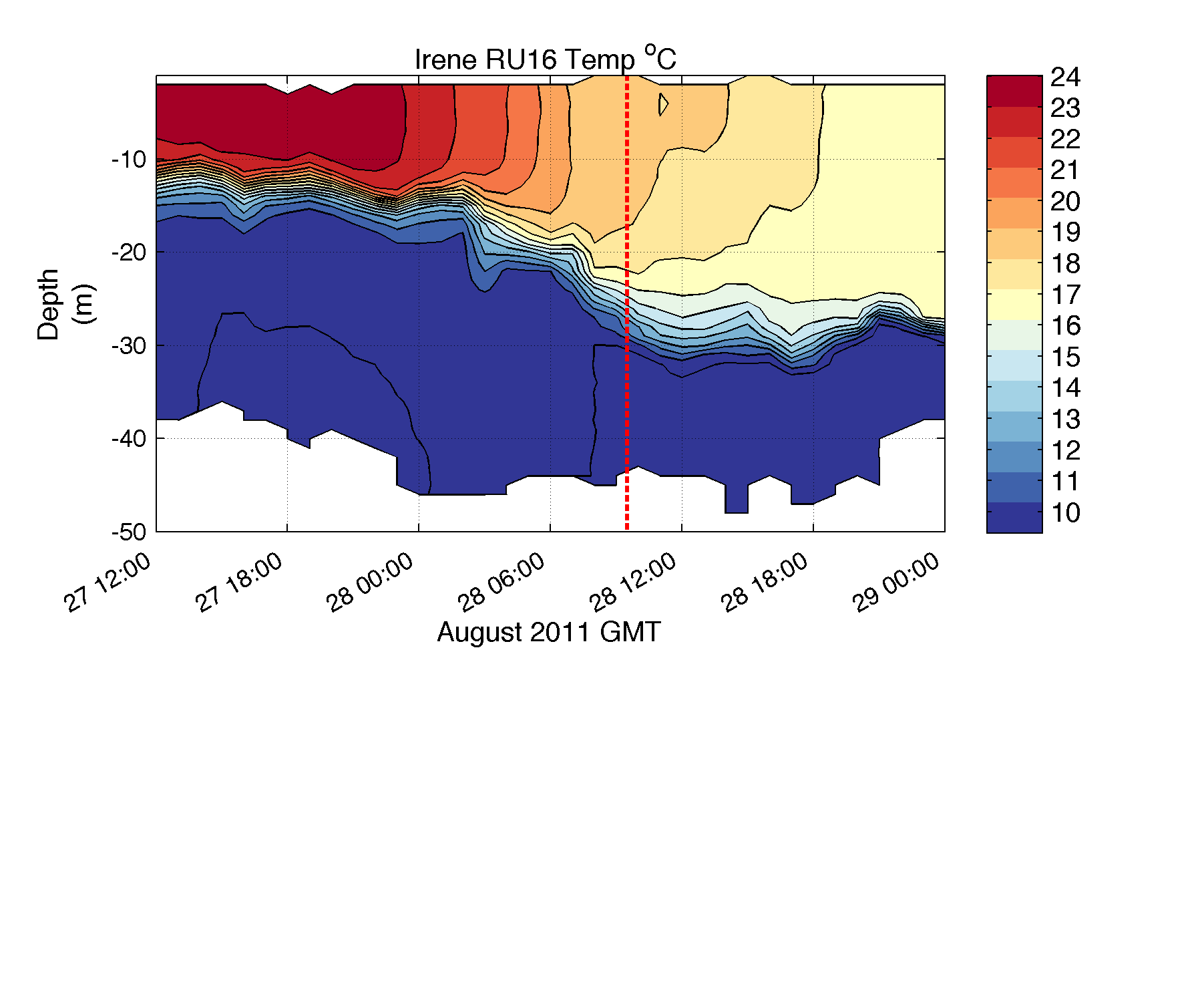 Eye Passage
WRF Atmospheric Forecast Sensitivity Study – >130 tests
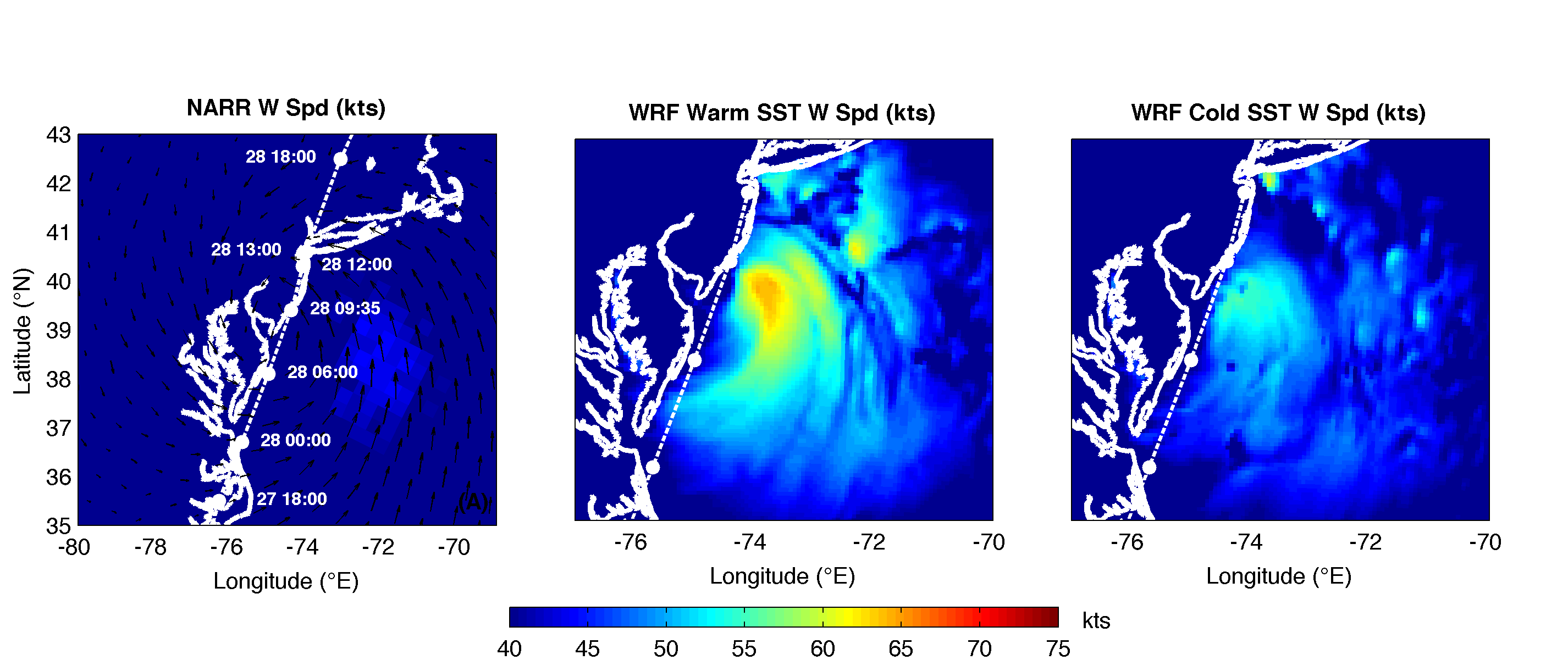 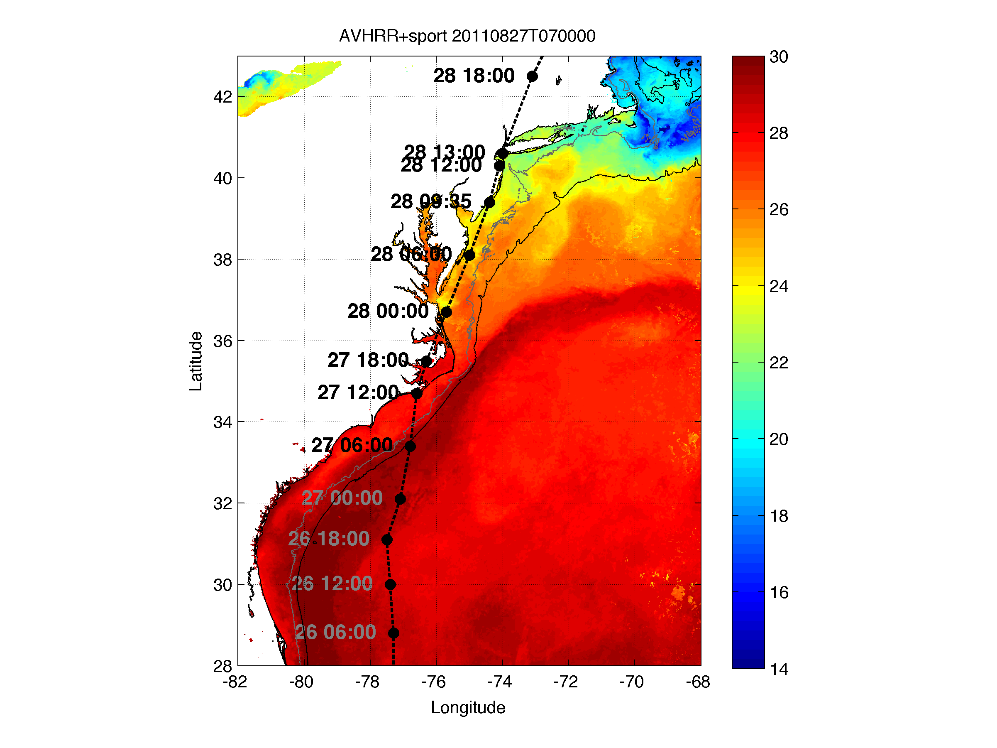 ADCIRC Storm Surge Model Sensitivity
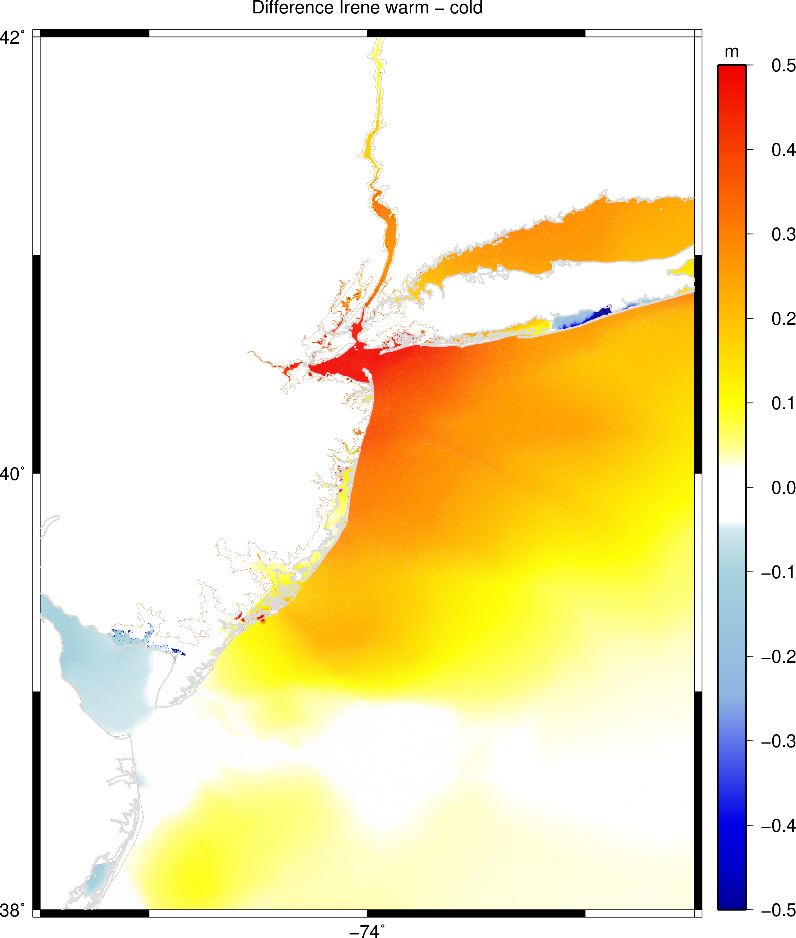 0.5 Meter Difference in forecast for > 20 million people
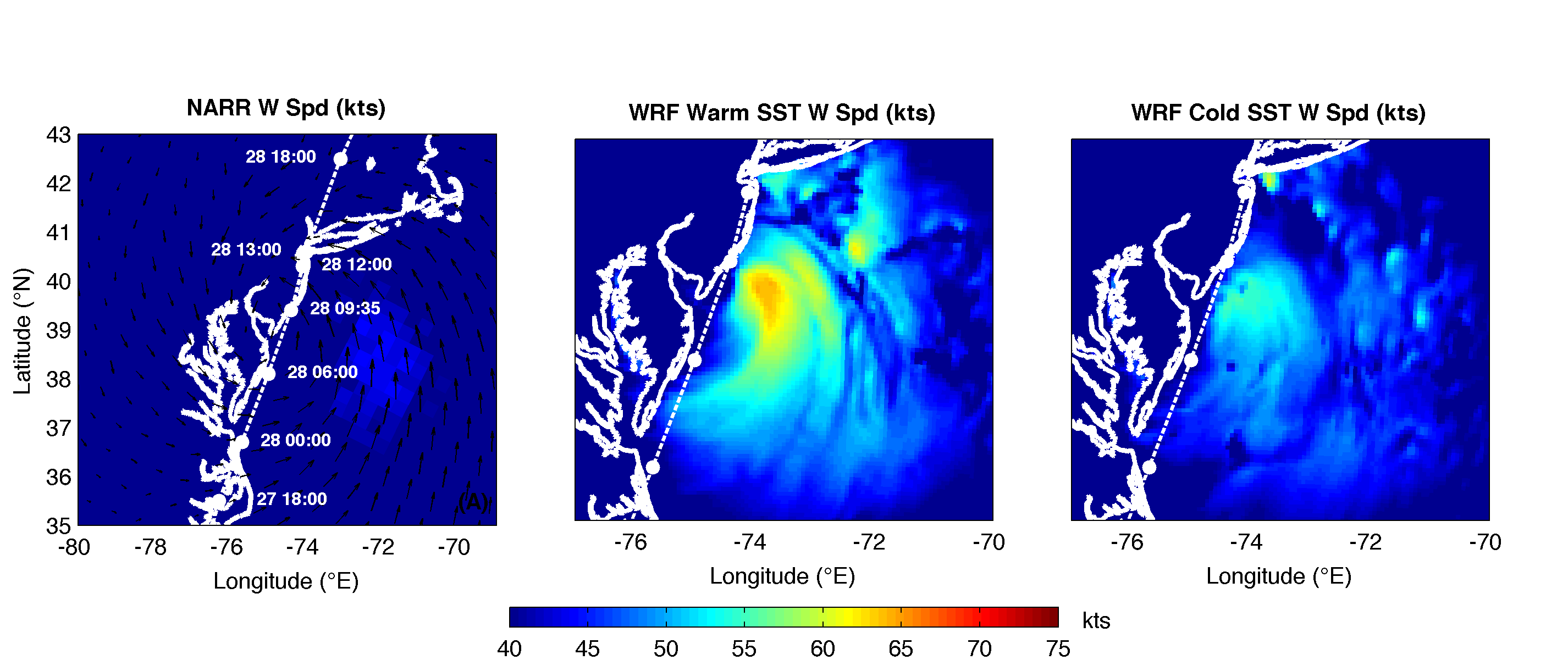 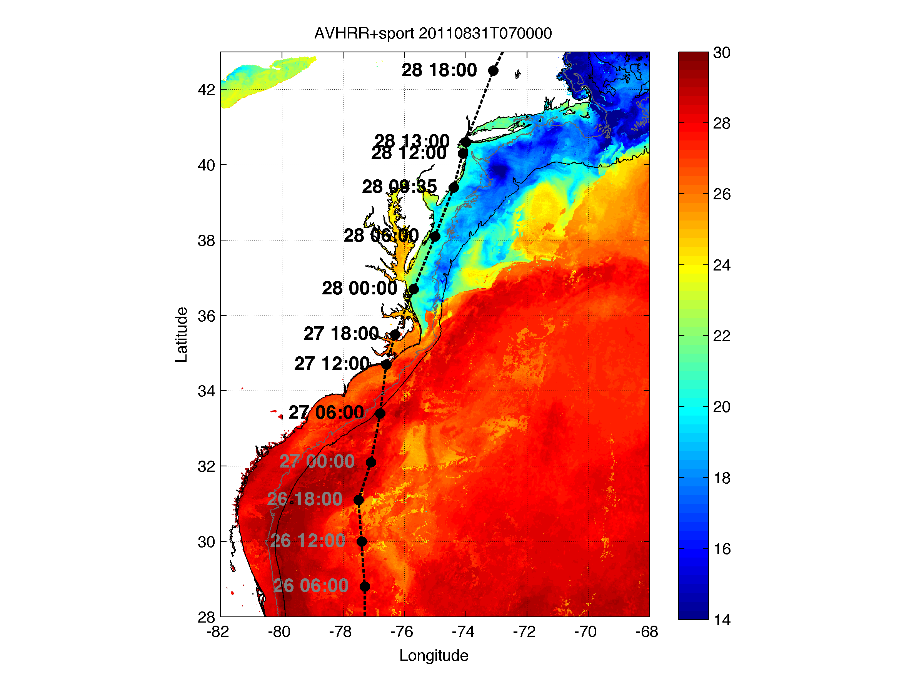 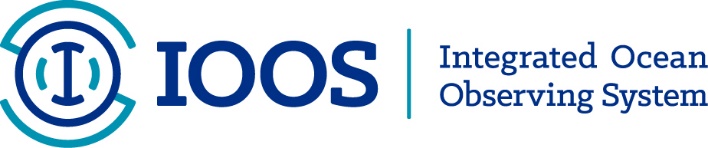 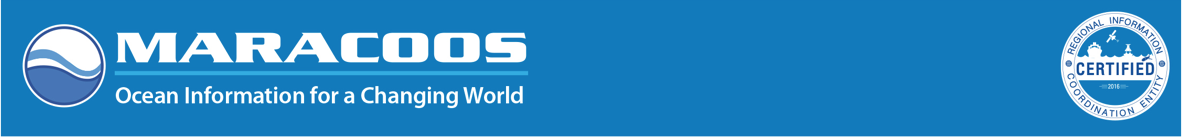 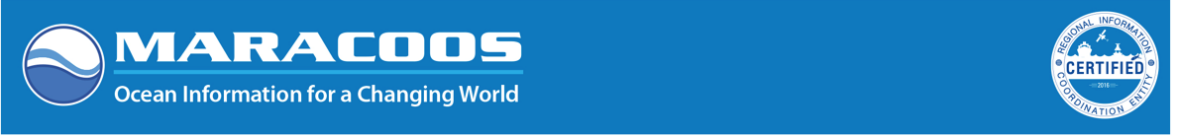 South Atlantic Bight
Dr. Catherine Edwards
South Atlantic Bight shelf gliders
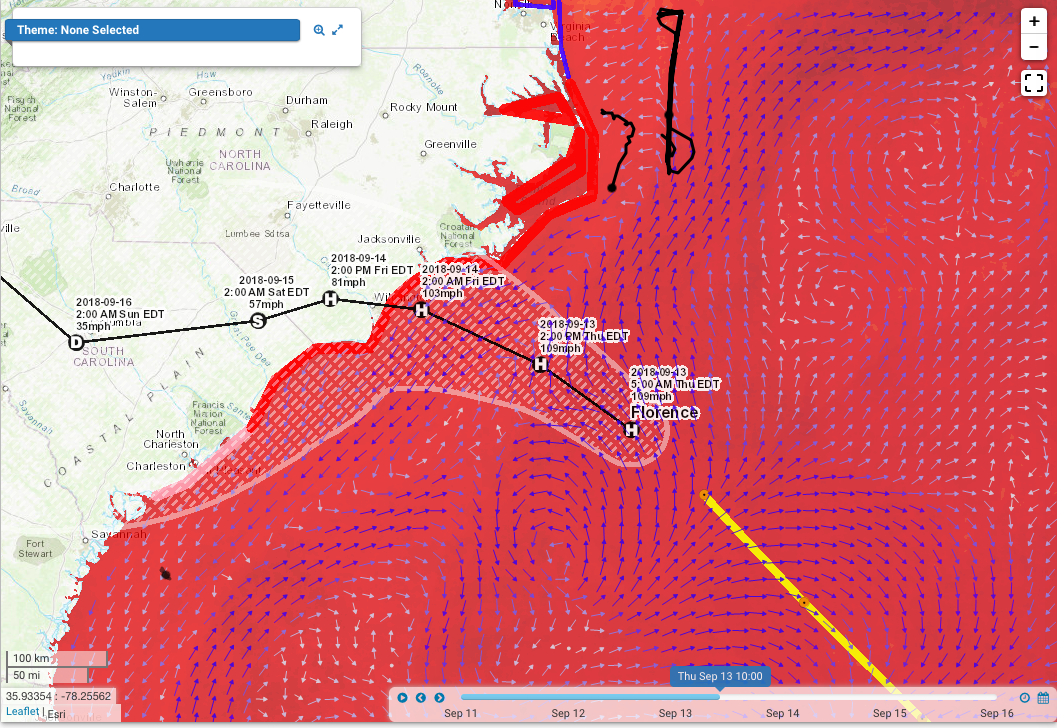 Projected path, deployed gliders as of 10am September 13 (~24 hours before landfall)
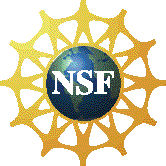 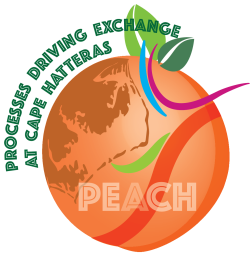 Ramses summary:GOFS 3.0, 3.1 way overpredict stratification, T/S stratificationGOFS 3.1 >>> GOFS 3.0
Glider: Ramses, deployed Friday 9/7 off Cape Hatteras
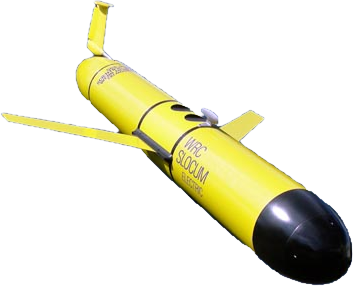 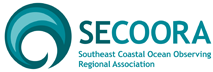 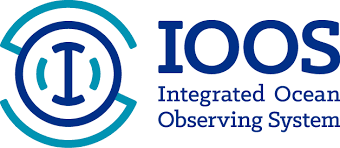 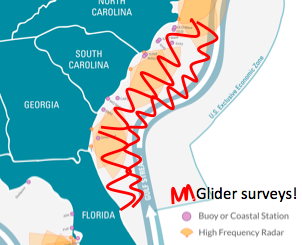 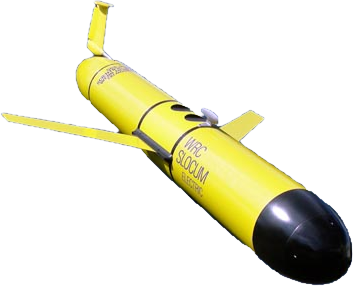 Pelagia summary:GOFS 3.0, 3.1 overpredict thermal stratification, overall salinityGOFS 3.1 > GOFS 3.0
16
16
Glider: Pelagia, deployed Monday 9/10 off Hilton Head
Capturing sharp T/S fronts
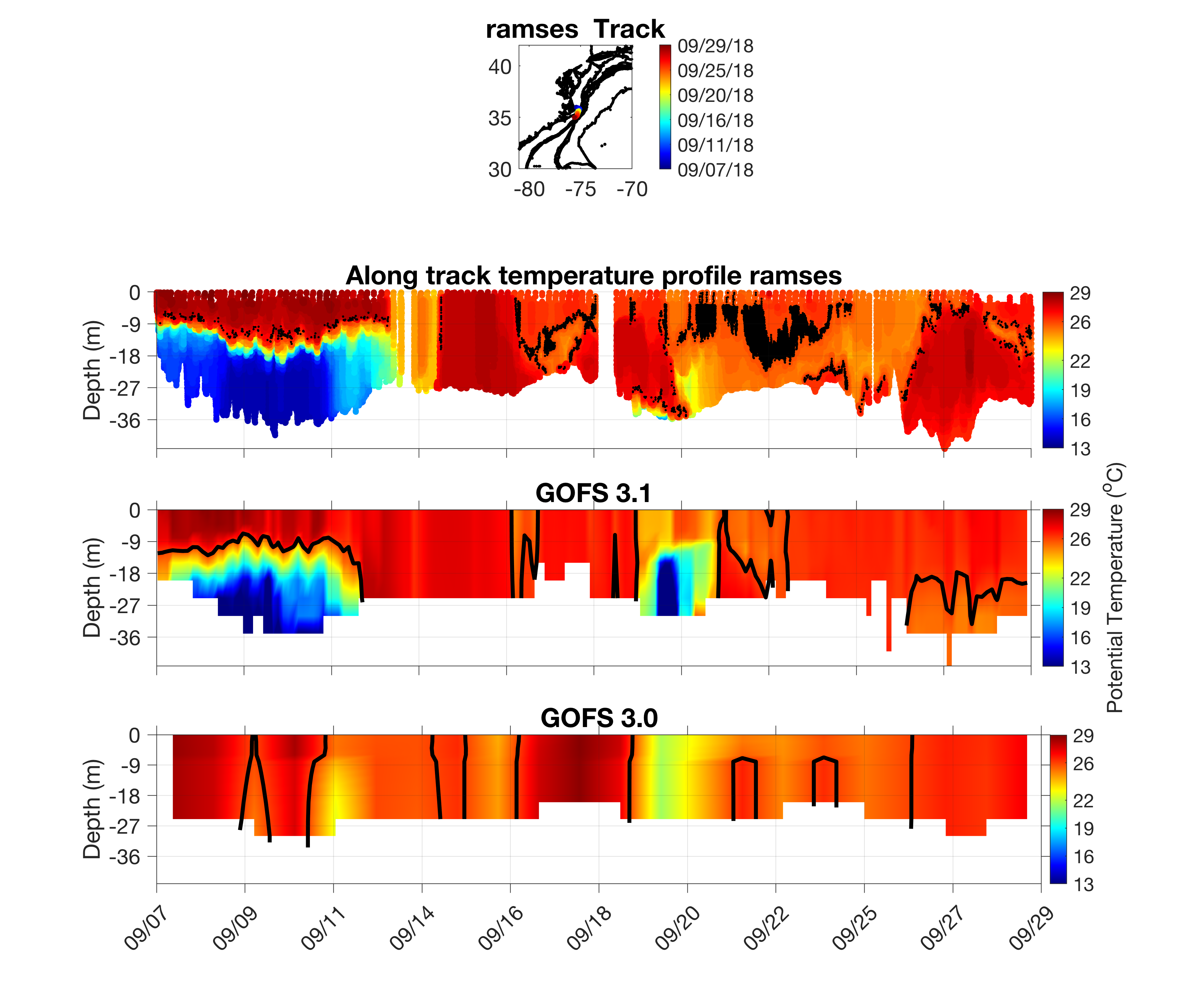 SST, 9/26
Along track temperature, deg C
courtesy M. Aristizabal Vargas, Rutgers
Along track salinity
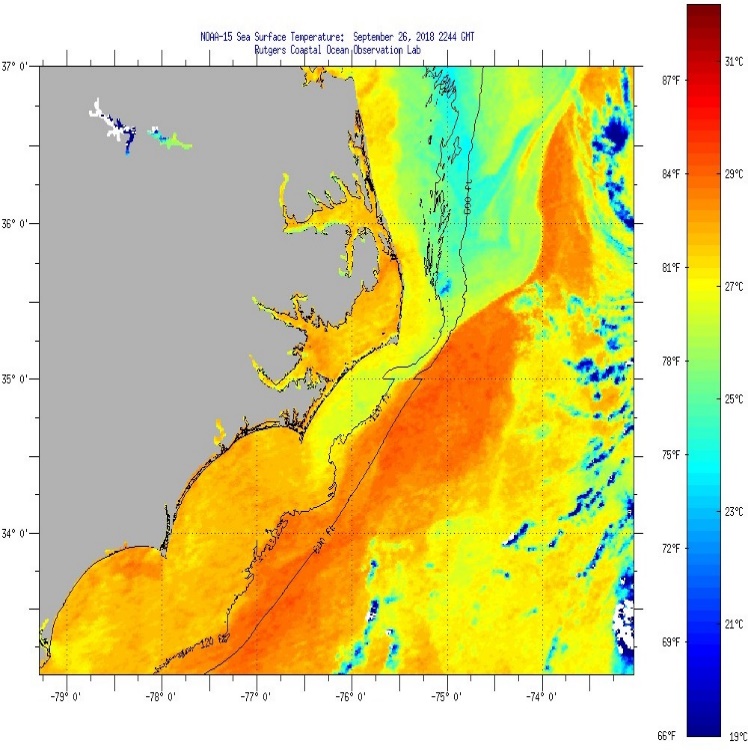 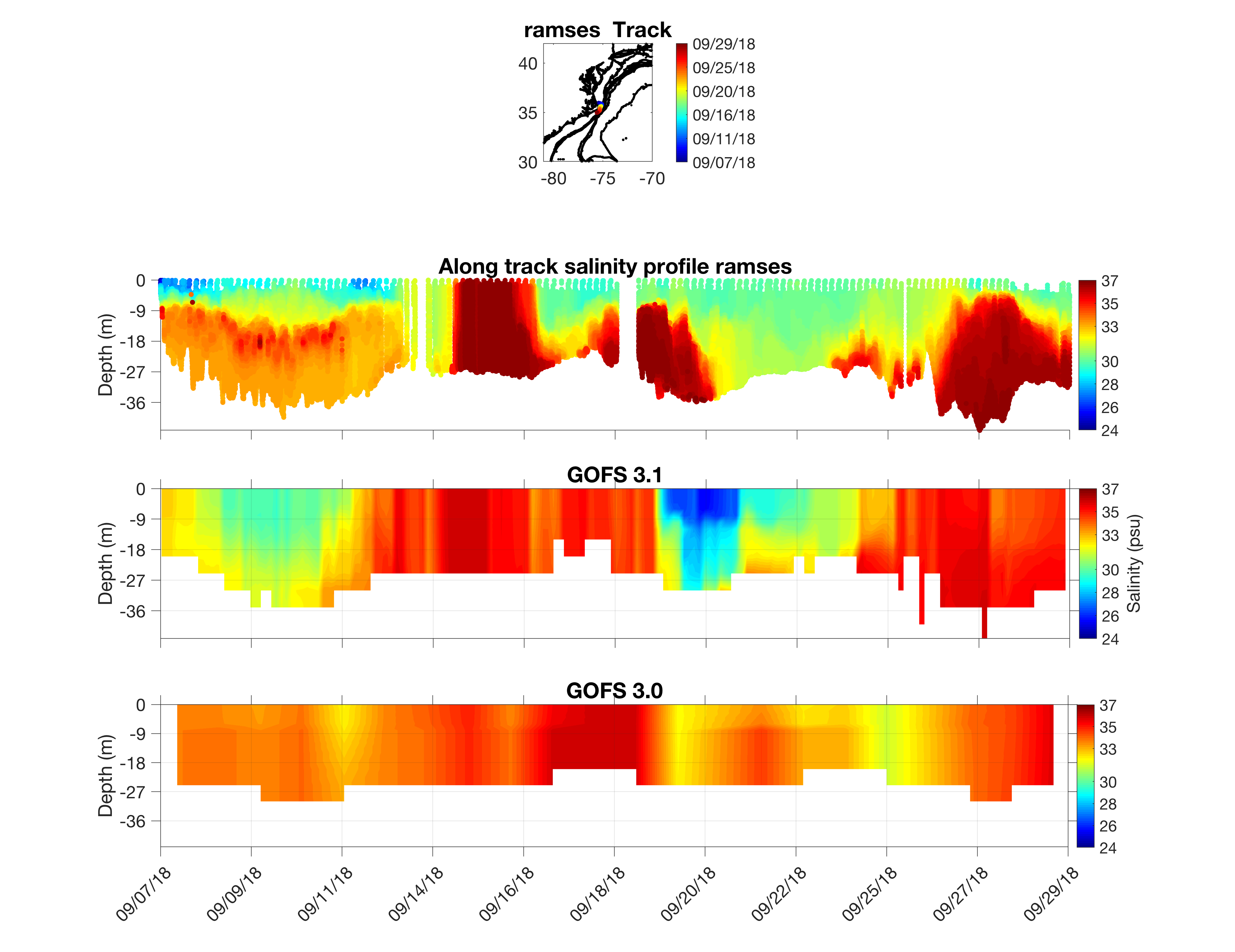 Improved frontal representationSmall scale spatial variability difficult to resolveOpportunity for validation using PEACH mooring array data, SECOORA/PEACH assets
max glider DS=13psu
17
Puerto Rico
Dr. Julio Morell
18
REGIONAL OCEAN FEATURES THAT MAY DRIVE  HURRICANE INTENSIFICATION

Density driven barrier layers
River plumes
Warm water “blobs”
Eddies
RIVERINE INPUT
10/31/2018. Dr. Hu, USF
Optical Oceanography Lab.
EDDIES
BOTH!!
WARM WATER BLOBS
US Virgin Islands
Doug Wilson
NAVY/NOAA Hurricane Glider Activities – USVI
Hot Wash    2 November 2018  Naval Oceanographic Office, Stennis Space Center, MS   
Presented by Doug Wilson, CARICOOS - OCOVI
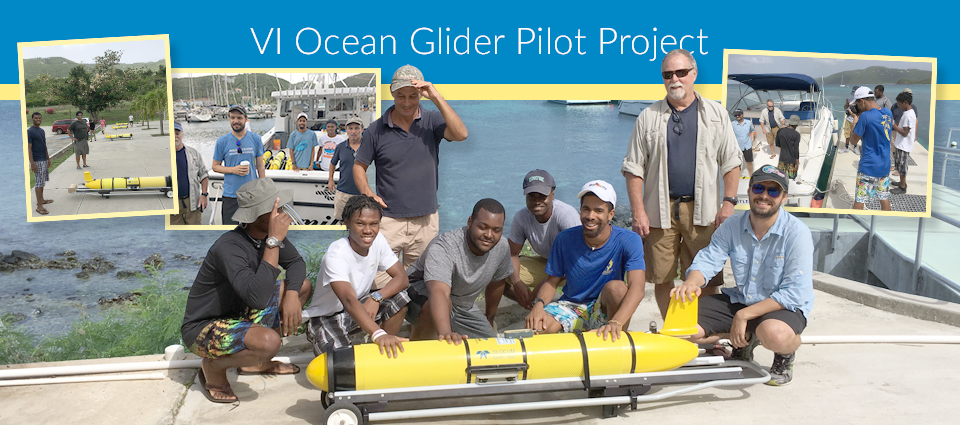 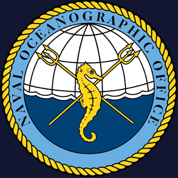 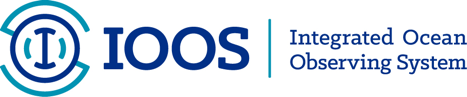 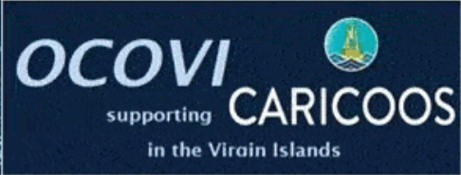 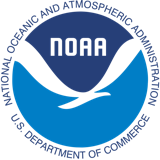 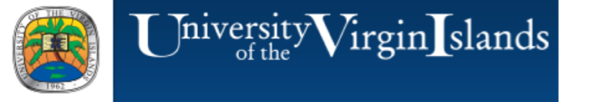 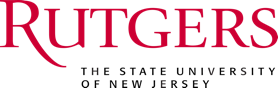 VI Glider Tracklines
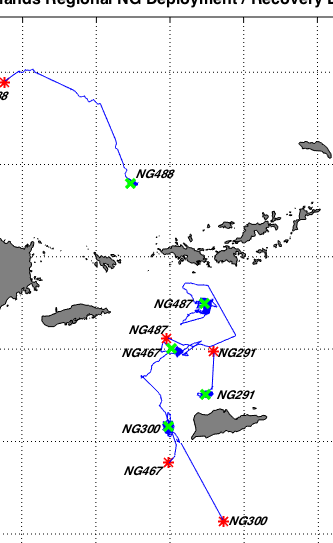 Glider ID:
NG488-STT North
NG487-STT South
NG300-STT West
NG467-VI Basin West
NG291-STX North

Green X = Glider Deployment Site
Red * = Glider Recovery Site
NG487 (STT-S) Glider Track
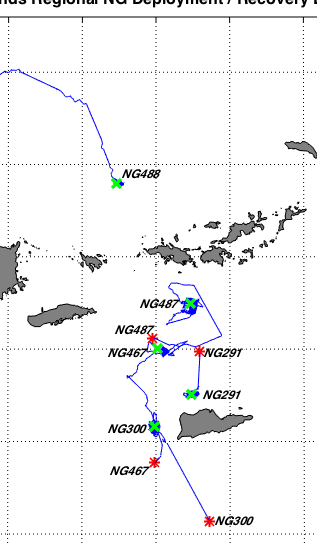 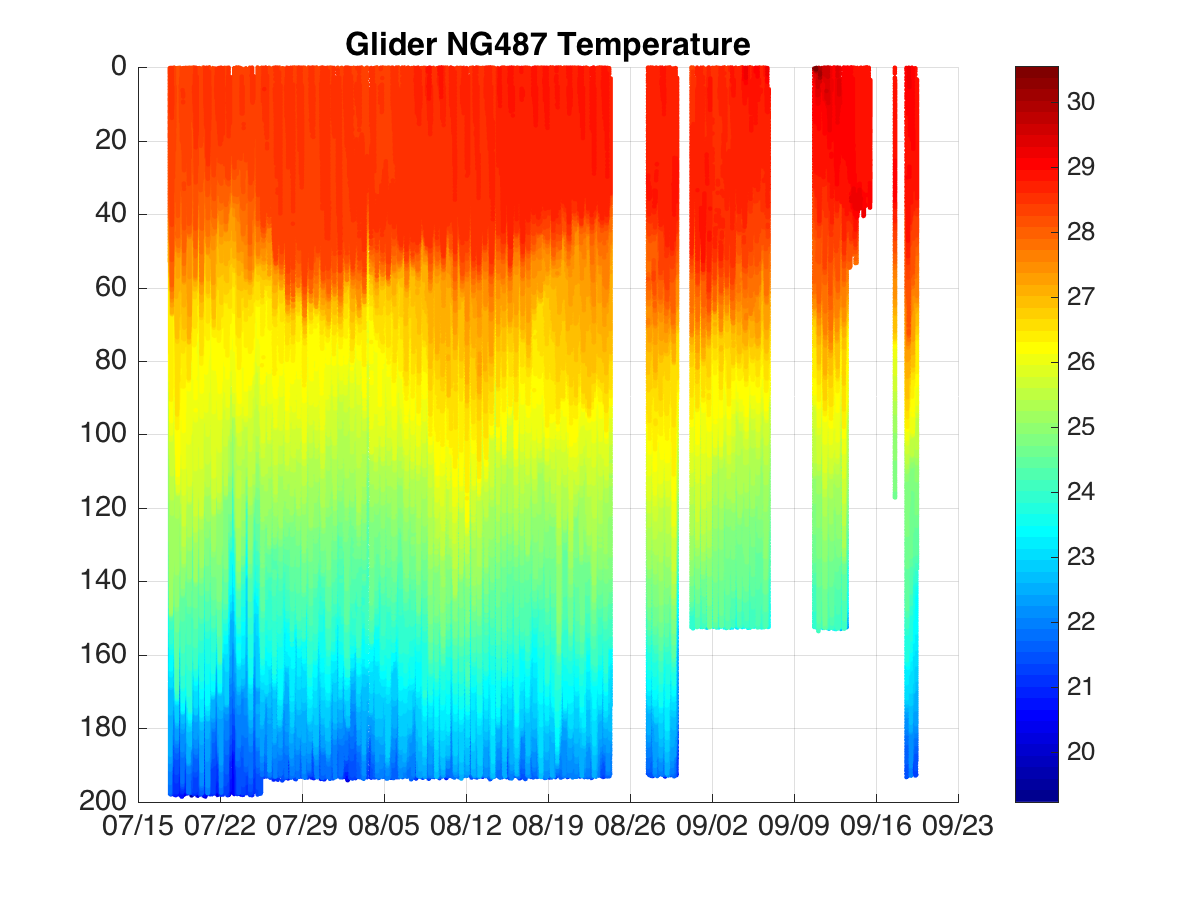 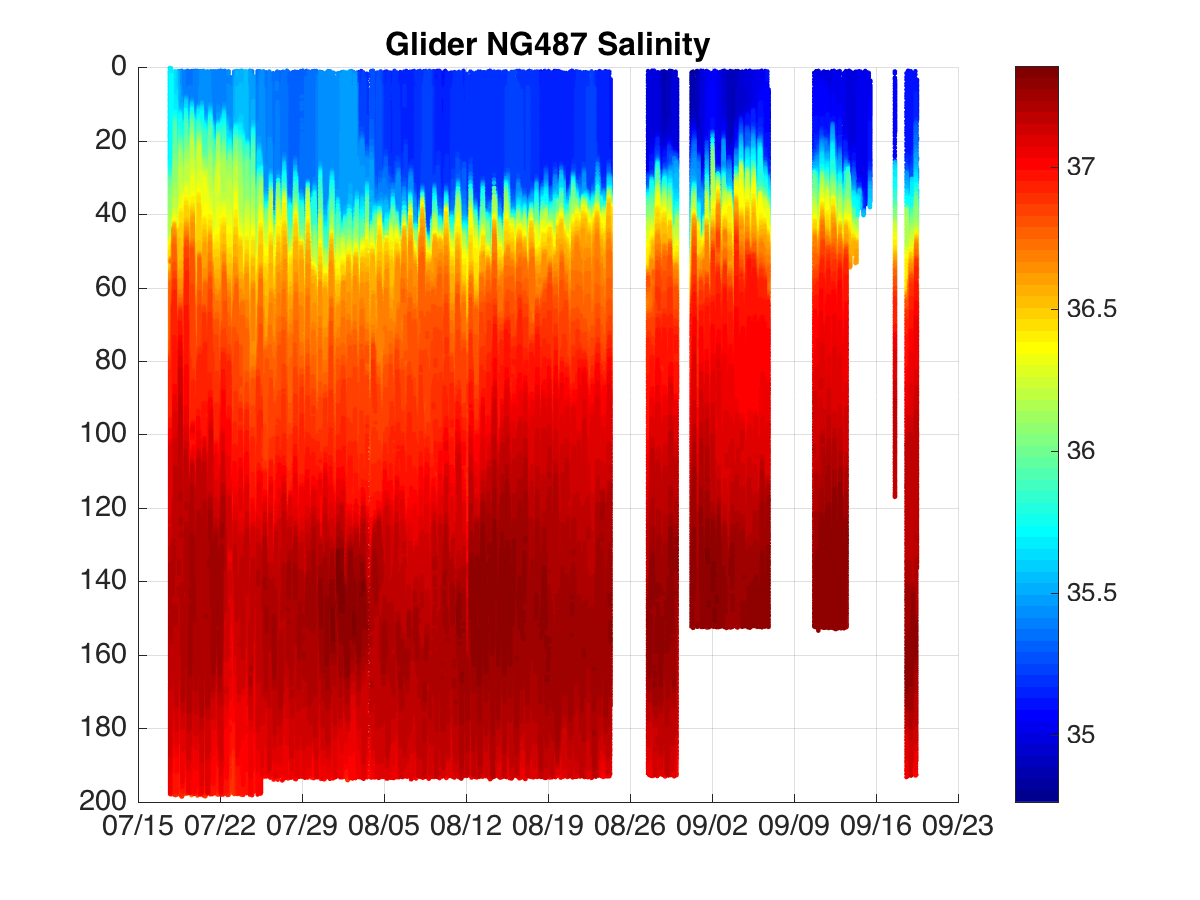 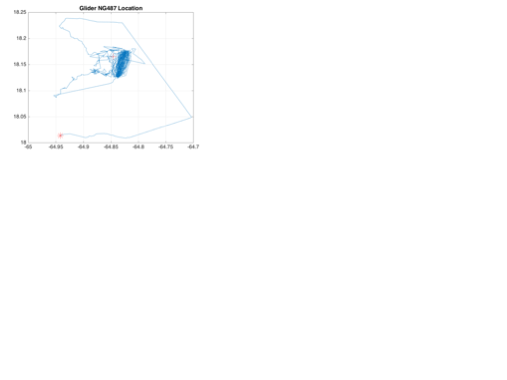 Glider deployment duration = 64 days
✻
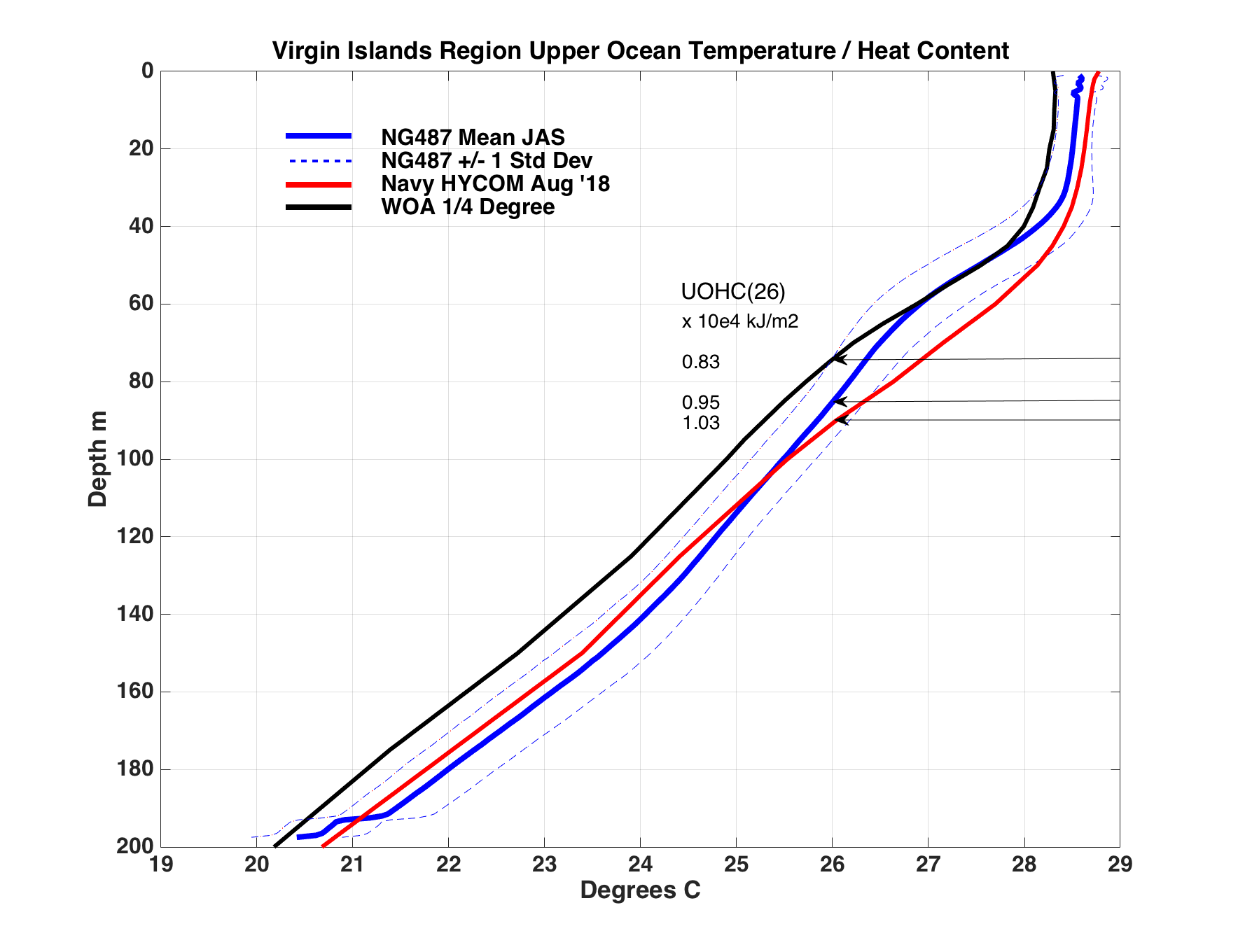 NG487 Temperature andUpper Ocean Heat Content(UOHC)
Compared to Regional Means of:

NAVY GHYCOM @ 1/12 °
World Ocean Atlas (WOA) ¼ °)

UOHC (Surface to 26° , x104 kJ/m2)
NG487 (Blue) = 	0.95
GHYCOM (Red) =	1.03
WOA (Black) = 	0.83
NG487 Mean 
Temperature - Salinity
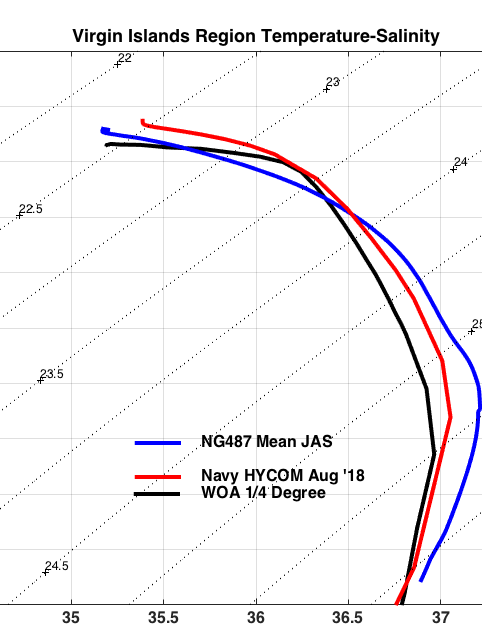 Compared to Regional Means of:

NAVY GHYCOM @ 1/12 °
World Ocean Atlas (WOA) ¼ °)


Model and WOA underestimate 
Observed Subtropical Underwater Salinity maximum
2018 Hurricane Season Report
NAVY Focus
Puerto Rico Report
31
Use of Gliders for Hurricane Intensity Forecasts  2018 NOAA NAVO Hurricane Glider Operations
Gustavo Goni
National Oceanic and Atmospheric Administration  Atlantic Oceanographic and Meteorological Laboratory  Miami, Florida

Work by scientists, engineers, science support, students from: NAVO, NOAA/AOML,  University of Miami, IOOS Regional Associations, Rutgers University, Univ. Virgin Islands,  University of Puerto Rico, ….
NOAA NAVO Hurricane Glider Discussion  Stennis Space Center, MS, Nov 2 2018
Towards Improving Intensity Forecasts of Atlantic Tropical  Cyclones
Objective
Increase number of in situ observations of upper ocean thermal  and salinity profiles in the tropical Atlantic Ocean and Caribbean  Sea during the 2018 Atlantic hurricane season
Glider Observations in the Tropical Atlantic and Caribbean  Sea During 2018 Hurricane Season
Navy: Slocum G3 (200m deep)  NOAA: Seaglider (1000m deep)
NOAA/AOML – CARICOOS	and NAVO Observations in the  Tropical Atlantic and Caribbean Sea During 2018
hurricane season
NOAA/AOML – CARICOOS	and Navy Glider observations in  the tropical Atlantic and Caribbean Sea during 2018
hurricane season
Navy gliders totals:270 (USVI),  231 (PR) = 501 days; approx.
23,000 shallow profiles
NOAA gliders totals: ~100 days  (still underway); approx. 4,000  deep profiles
Towards Improving Intensity Forecasts of Atlantic Tropical  Cyclones
(GTS) In situ ocean  observations during July 1
– September 30, 2018

Gliders provided more  than 99% of profile  observations.

The number of non-glider  observations have no  impact in the  representation of the  ocean in the models during  hurricane season.
Towards Better Intensity Forecasts of Atlantic Tropical  Cyclones
Partnership between NOAA and US Navy significally increased (by
~20,000) the number of profiles obtained in the tropical Atlantic  and Caribbean Sea.


Logistics were put rapidly in place: glider port, storage, vessels,  personnel, students, ….


Excellent communications between NOAA and NAVO GOC


Data inserted into GTS, publicly available to scientists and data  centers
USVI Report
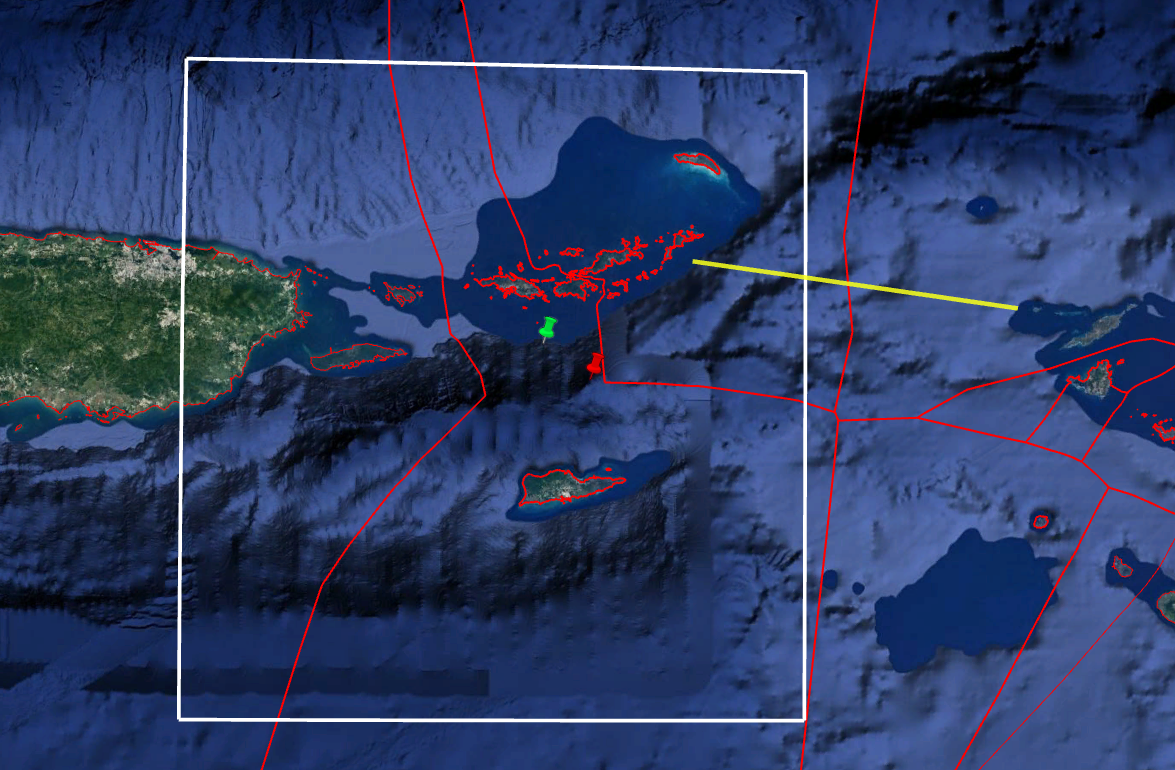 VI Glider Deployment OPAREA
US
PR
Showing 

Relevant EEZ boundaries

Bounding box for G-HYCOM and WOA means

NG487 (STT_S) Deployment and Recovery Locations

Anegada Passage, principal connection between VI Basin and Atlantic Ocean
Anegada Passage
Anguilla (UK)
STT
BVI (UK)
NG487 Deploy
NG88 Deploy
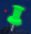 NG487 Recover
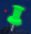 N467 Deploy
STX
NG291 Deploy
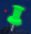 Saba
(Netherlands)
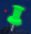 NG300 Deploy
US  USVI
VI Glider Tracklines
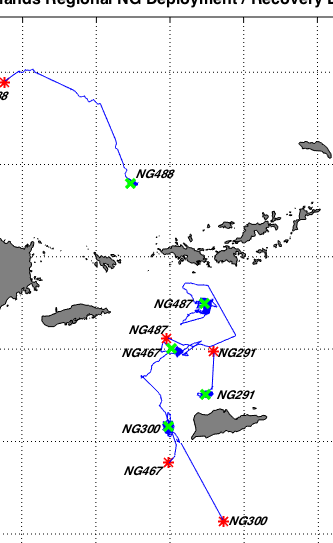 Glider ID:
NG488-STT North
NG487-STT South
NG300-STT West
NG467-VI Basin West
NG291-STX North

Green X = Glider Deployment Site
Red * = Glider Recovery Site
NG487 Mean Density 
(Sigma-T)
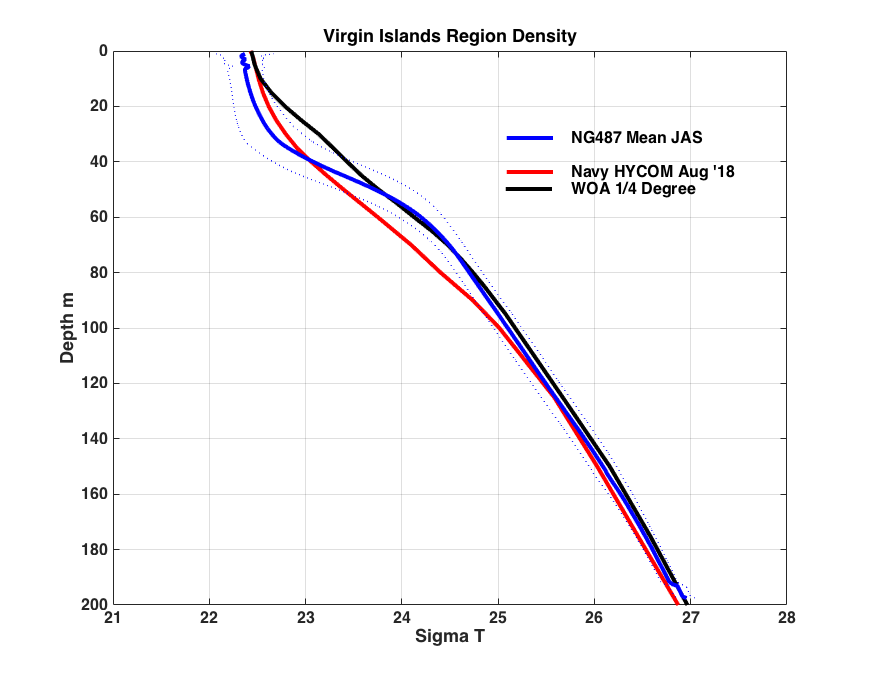 Compared to Regional Means of:

NAVY GHYCOM @ 1/12 °
World Ocean Atlas (WOA) ¼ °)
NG487 Mean Density Gradient
kg m-4
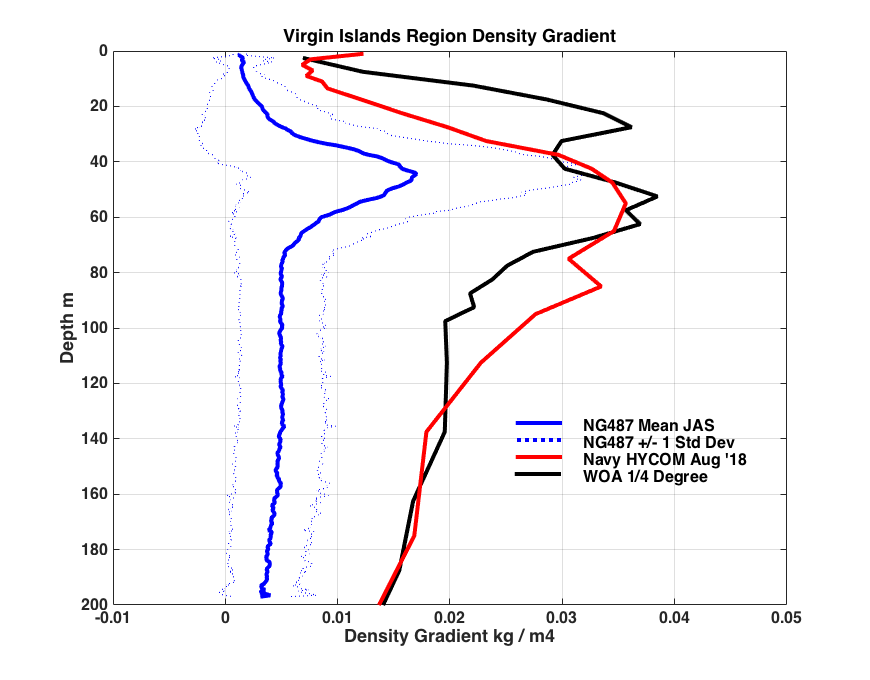 Compared to Regional Means of:

NAVY GHYCOM @ 1/12 °
World Ocean Atlas (WOA) ¼ °)
45m
Summary
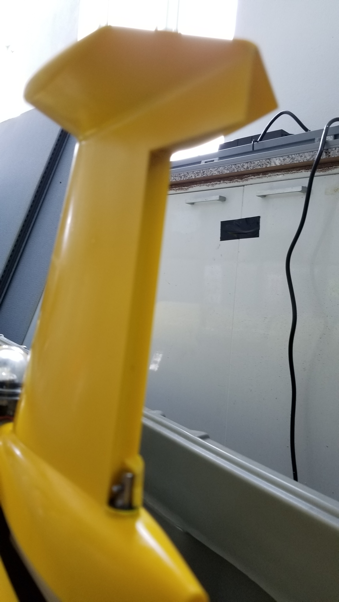 One glider NG488 (STT N) mission terminated due to broken Digi-Fin
Two gliders dropped weights and were recovered drifting
	NG291, STX N, no tickle (16 hr?)  what is setting?
	NG300, STX W
Two gliders were held at surface and recovered due to ‘diving difficulties’
	NG467, VI Basin W
	NG487, STT S
For USVI, total cost was about $20K, most of which went to deployments, recoveries, logistics (Private Sector, University of the Virgin Islands).  Thank you US IOOS!
Broken Digi-Fin NG488
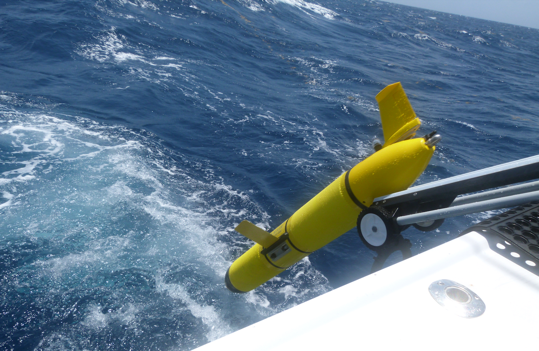 Glider Launch in USVI
Photo Belize Saunders, UVI
Summary
Established local procedures and support, with OCOVI/UVI commitment to further glider projects.  Let’s do it again!
Engaged public through outreach, 8 UVI (HBCU)  students involved
Dramatically increased available data in VI Region 
          	(WOD archive over last 20 years has only 18 		CTD/Float profiles!)
Bonus applications to ongoing research (see extra slides)
How can we improve longevity? (full battery life, full hurricane season)
Can we get full data sets, including data missed by IOOS Glider DAC?
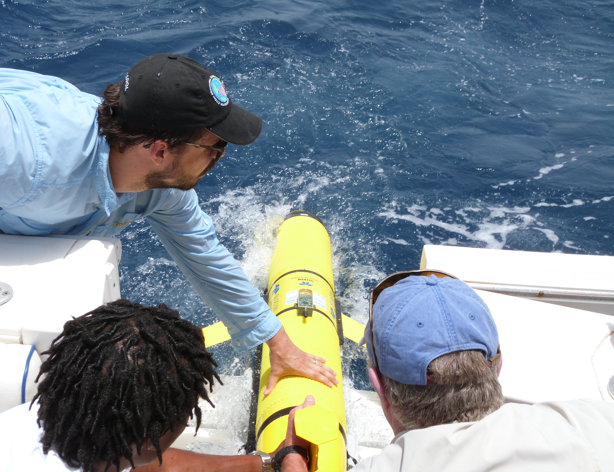 Glider Launch in USVI
Photo Belize Saunders, UVI
Gulf of Mexico Report
Hurricane Michael - 2018
Michael
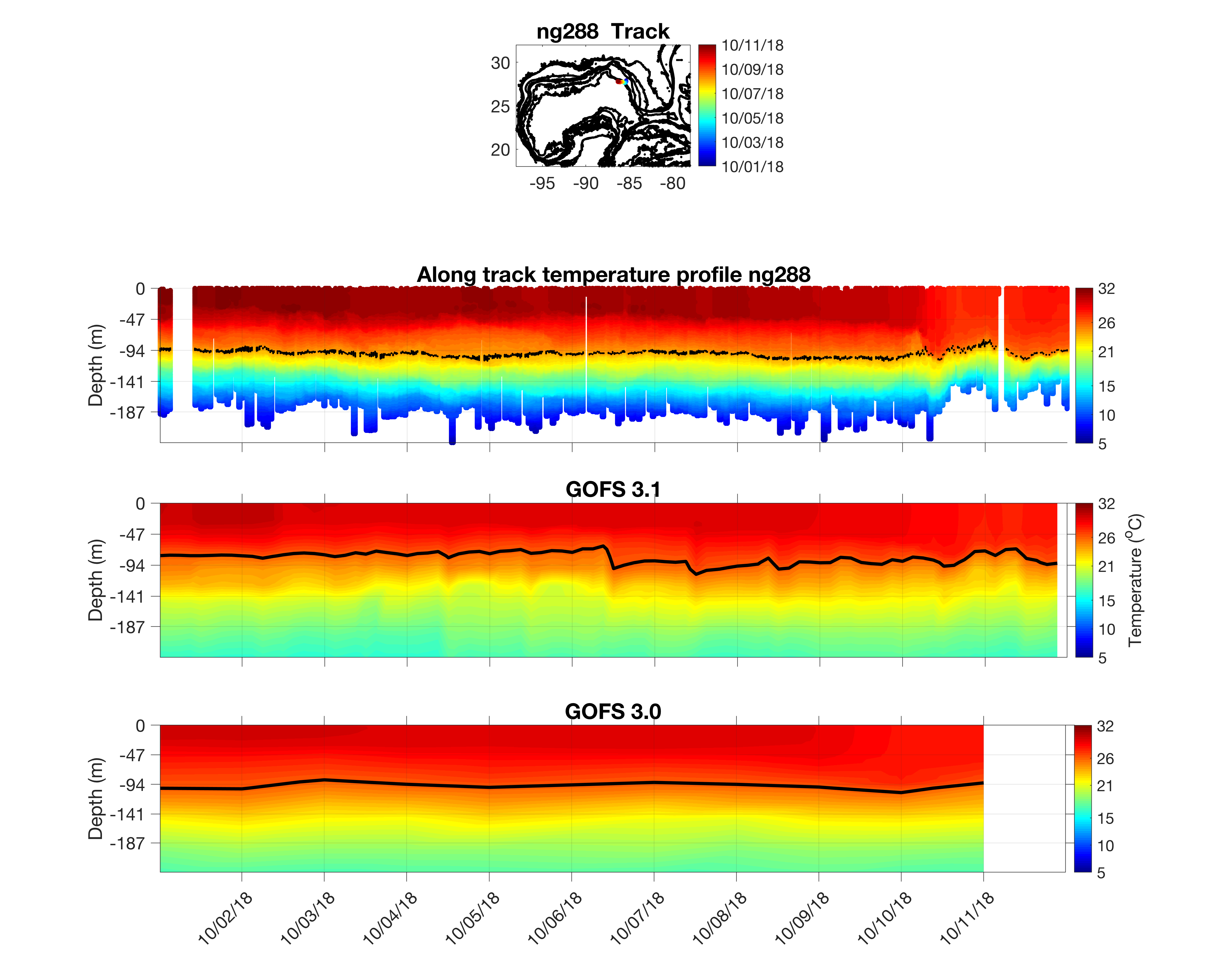 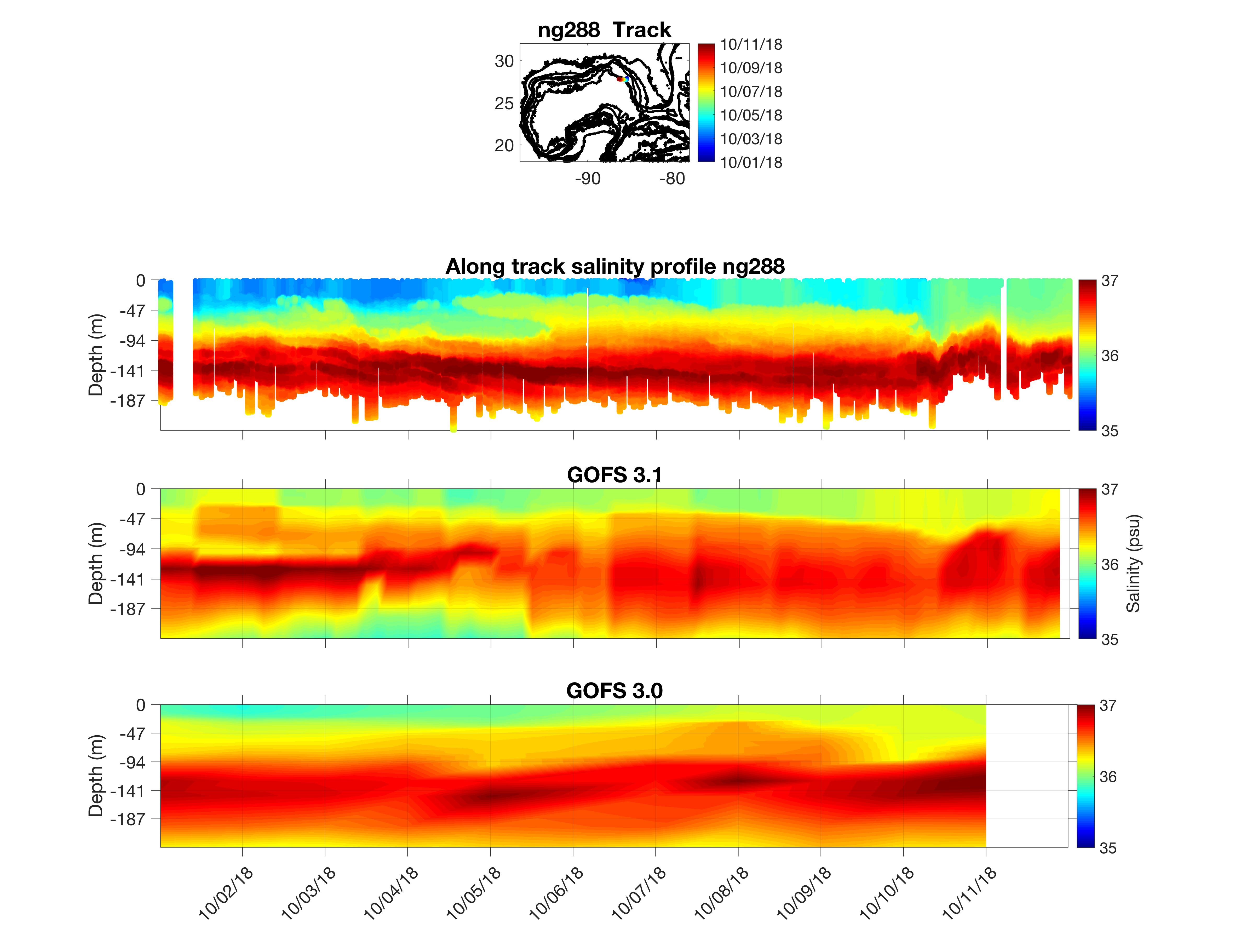 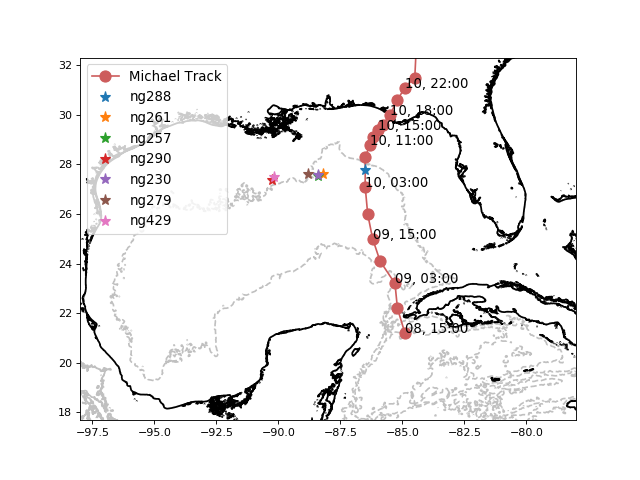 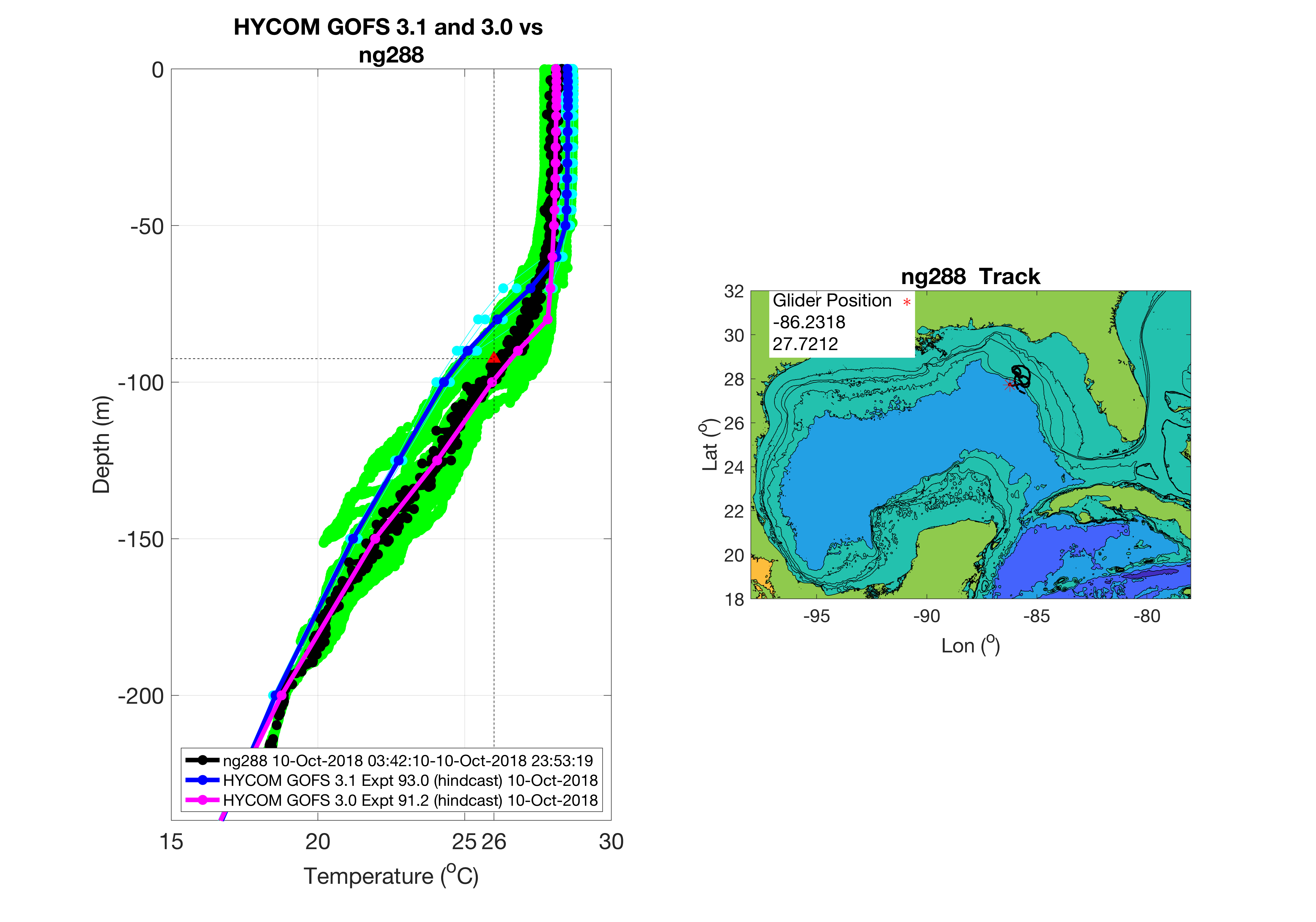 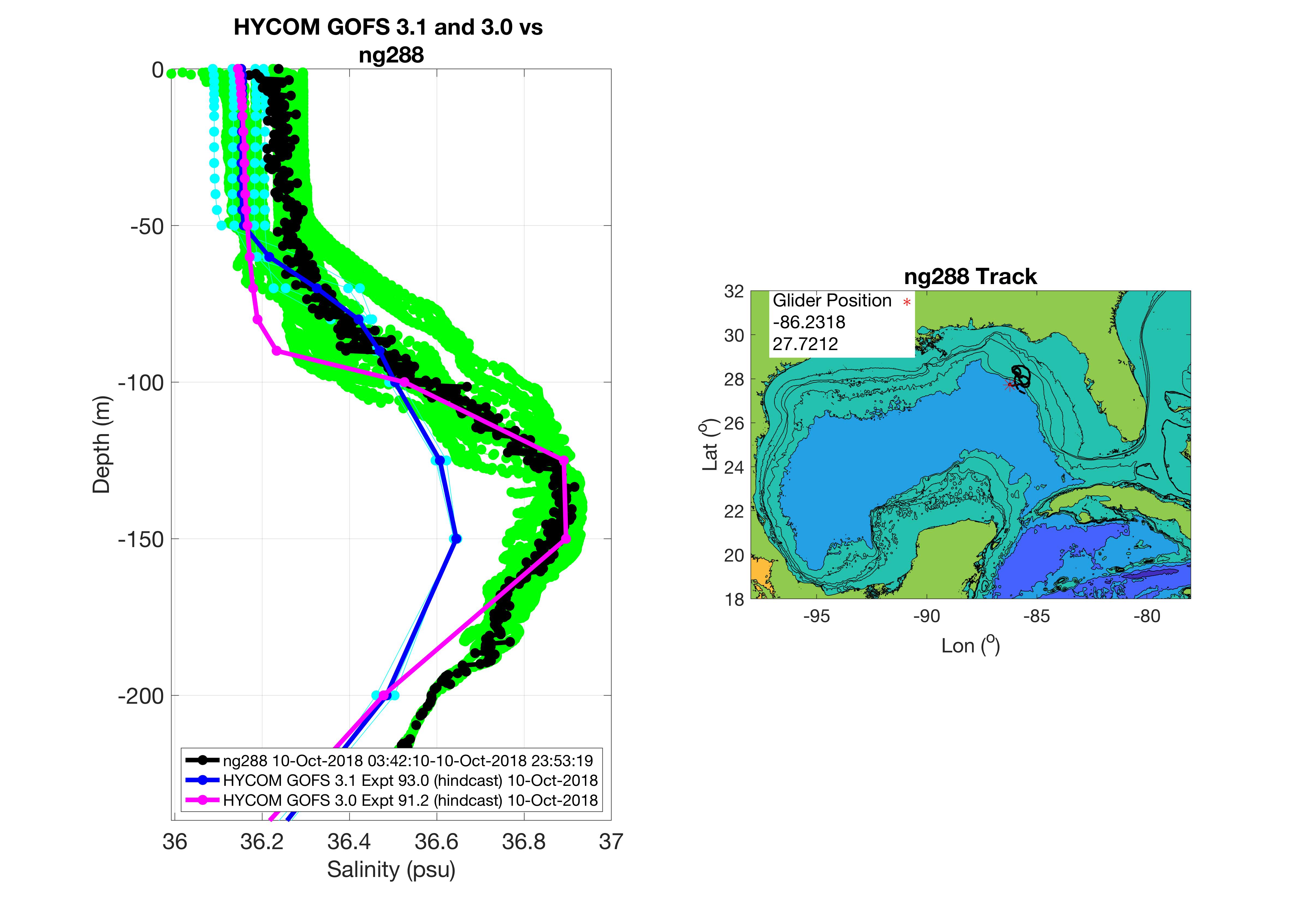 Hurricane Michael - 2018
Sep 10
[Speaker Notes: Both models accurately estimate  surface temperate and the depth of the surface mixed layer. GOFS 3.1 underestimates the depth of the 26 degrees isothermal
Both models closely estimate surface salinity but there are discrepancies in the vertical profile at depth]
Hurricane Michael - 2018
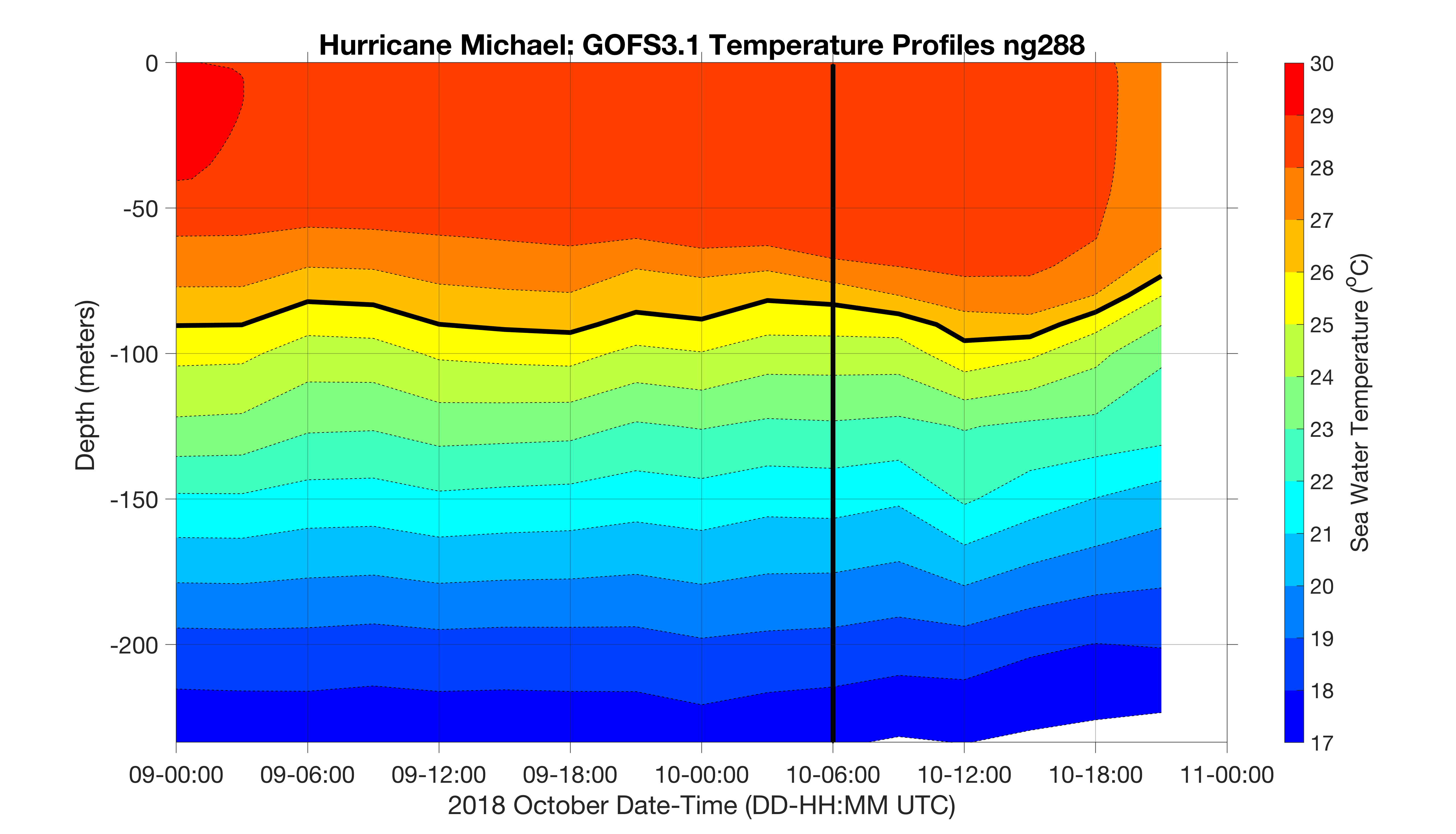 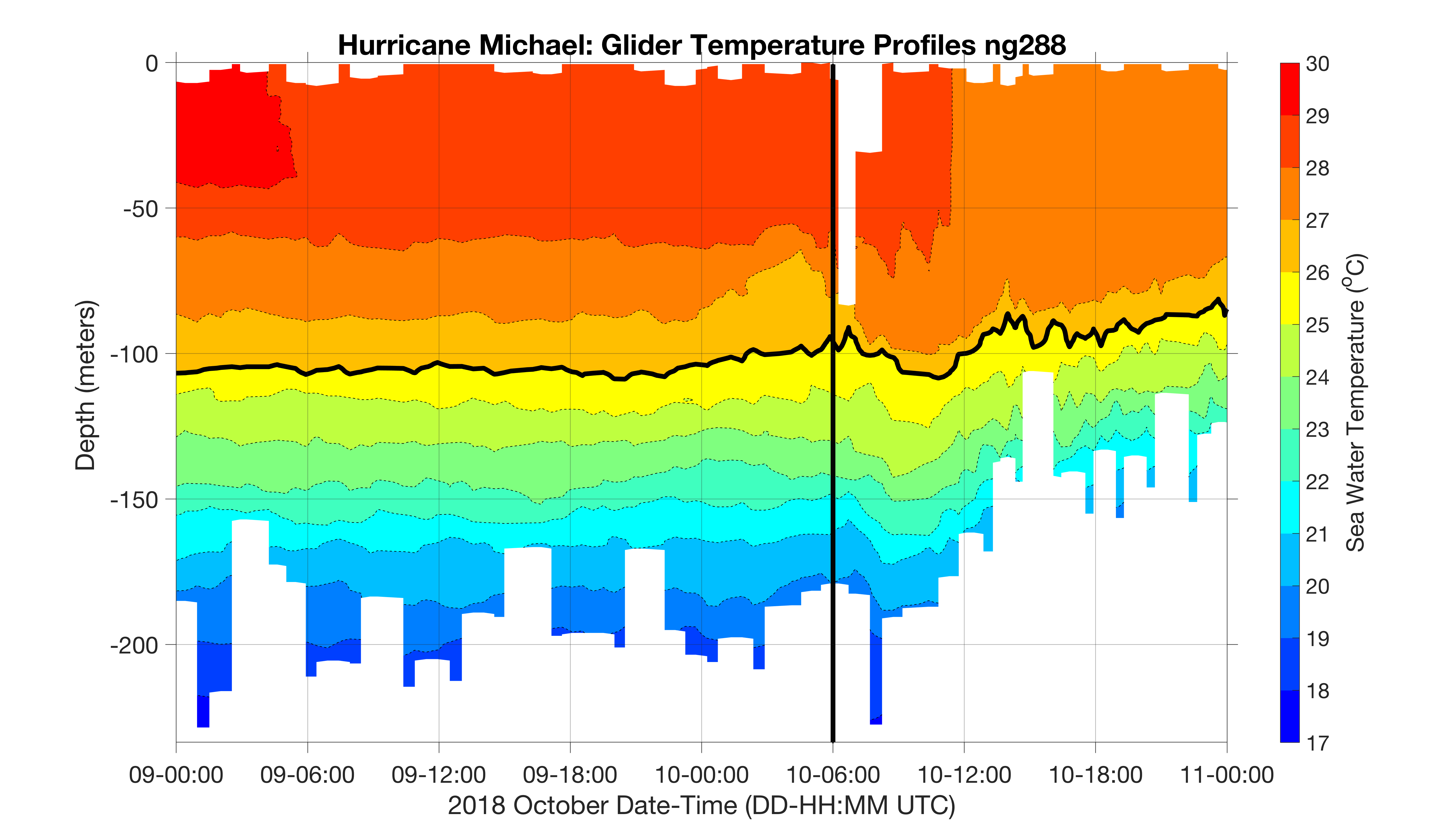 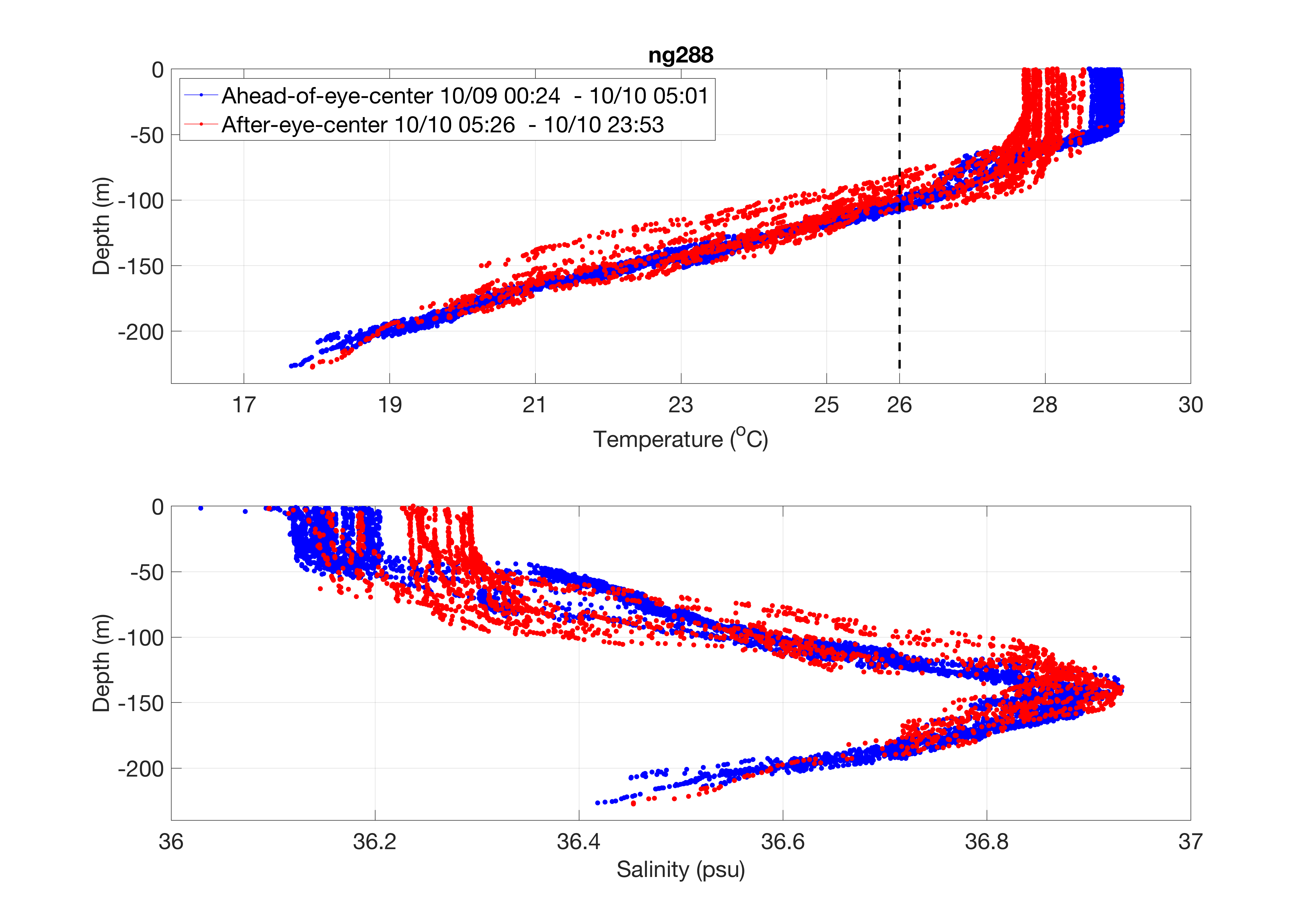 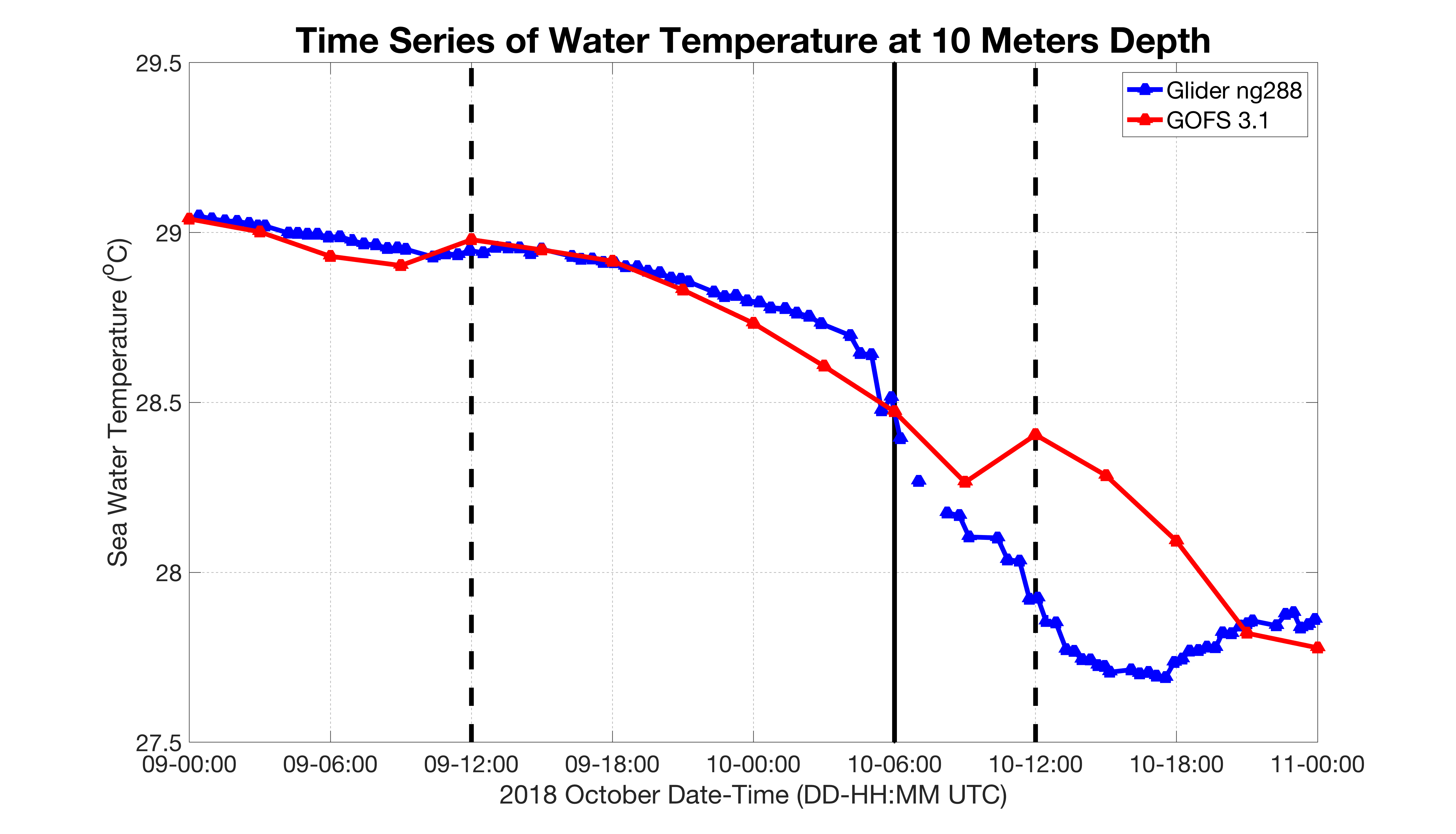 [Speaker Notes: After the eye passage, there is a cooling (~ 0.8 degrees) and deepening (~ 30 meters) of the surface layer. GOFS 3.1 estimates closely the surface temperature and the cooling rate ahead-of-eye-center, but underestimates the magnitude of the cooling after the eye passage]
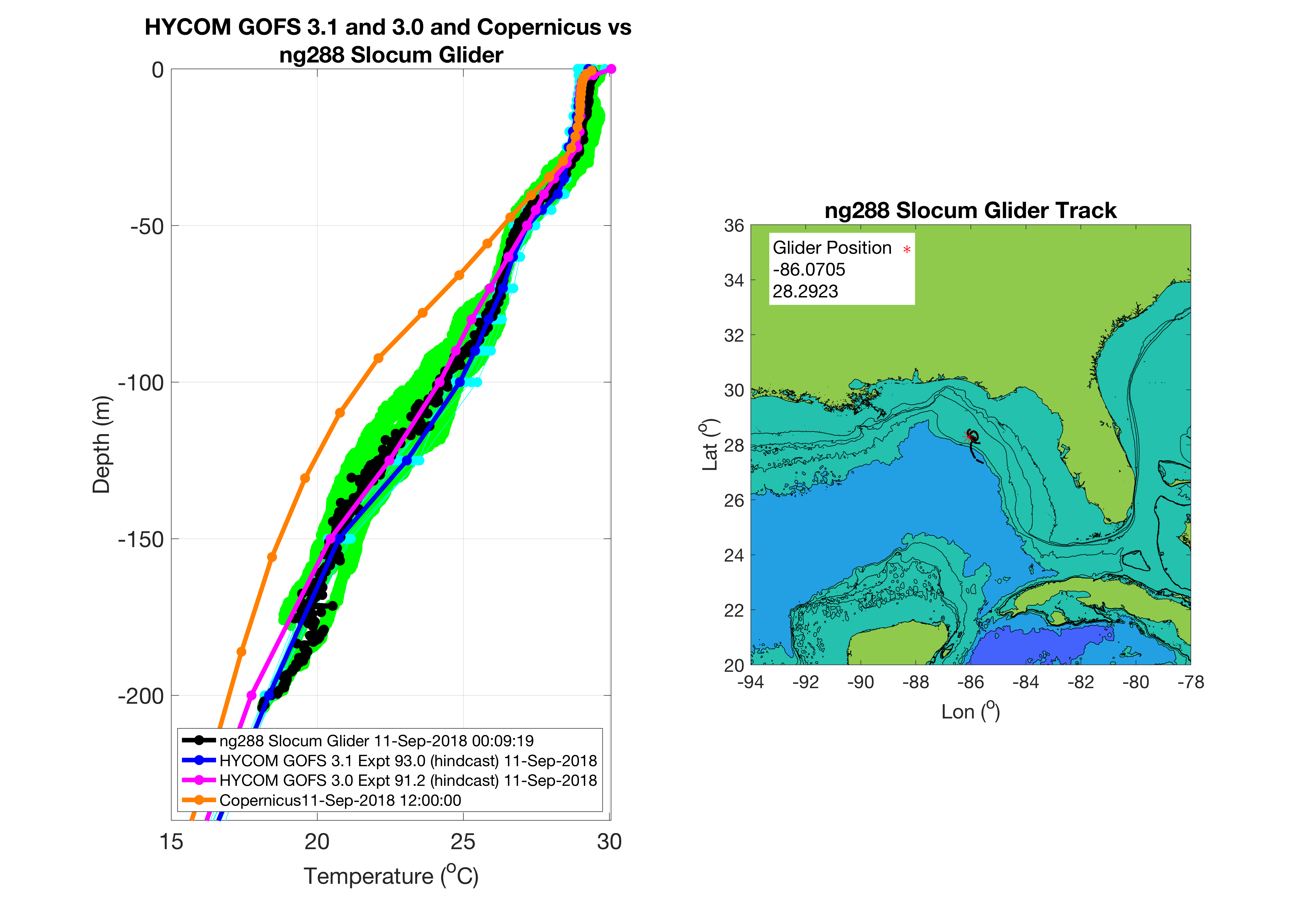 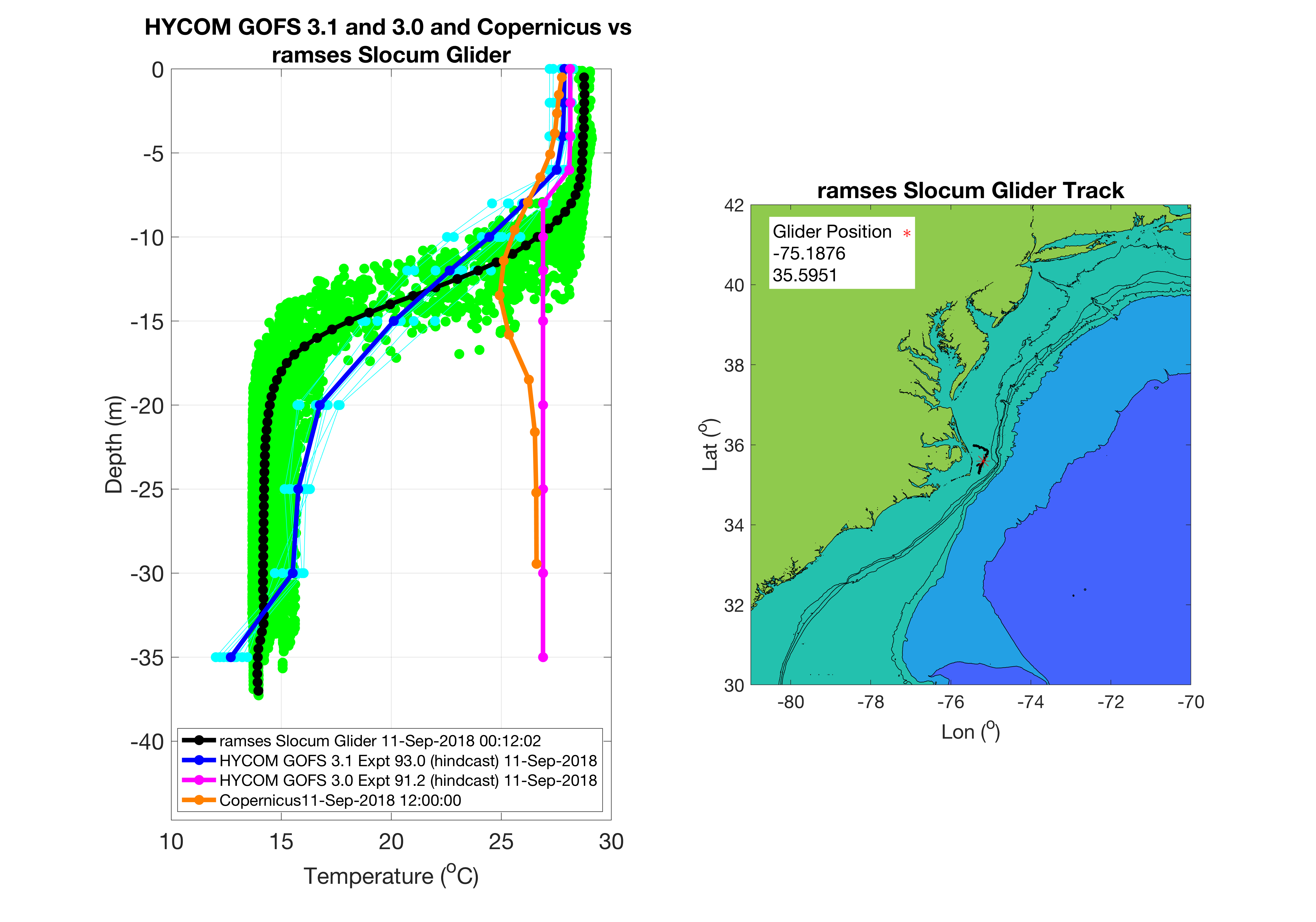 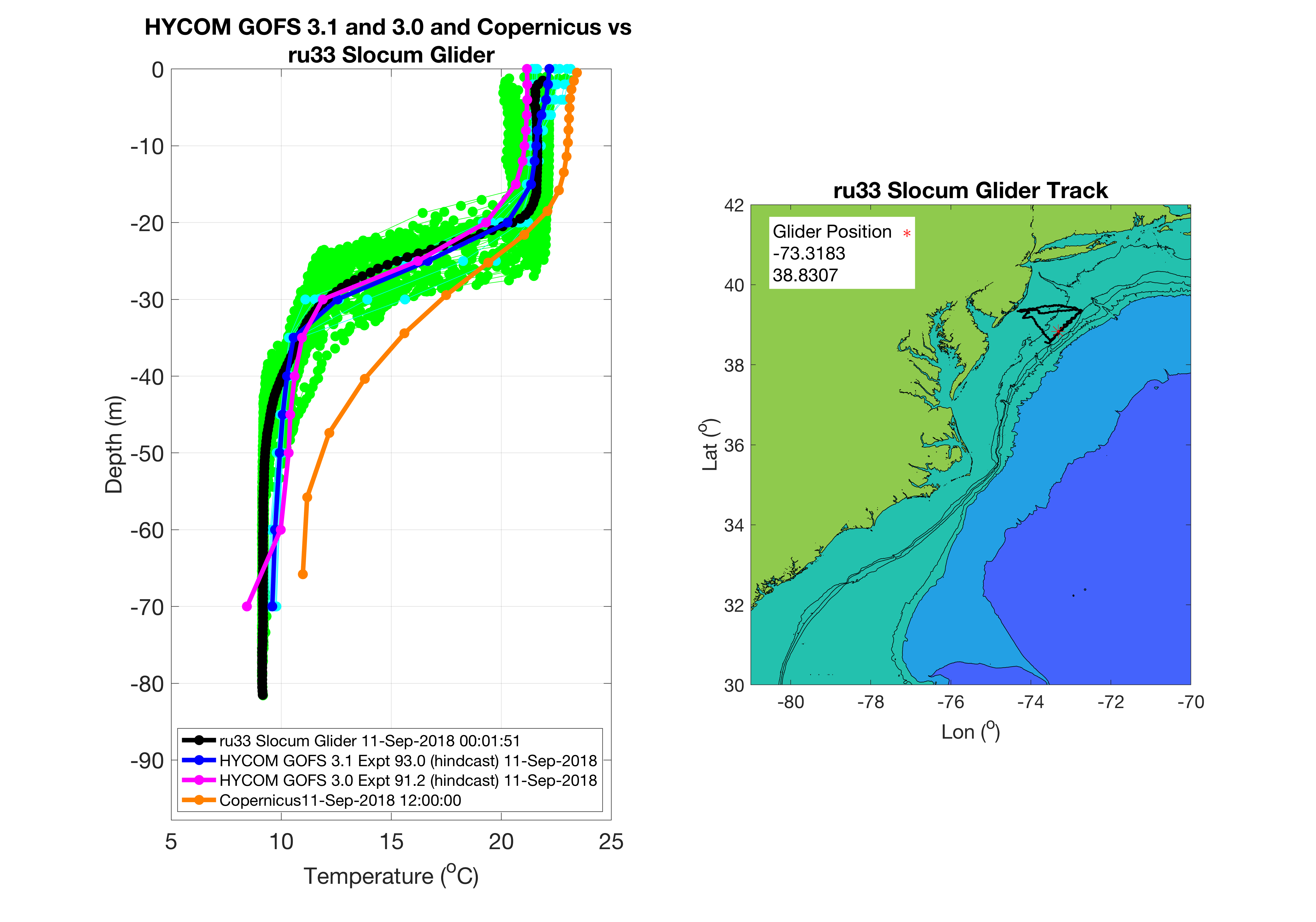 Evaluating Essential Ocean Features
Caribbean Passages
Cape Hatteras Fronts
MAB Cold Pool
Gulf of Mexico Loop Current
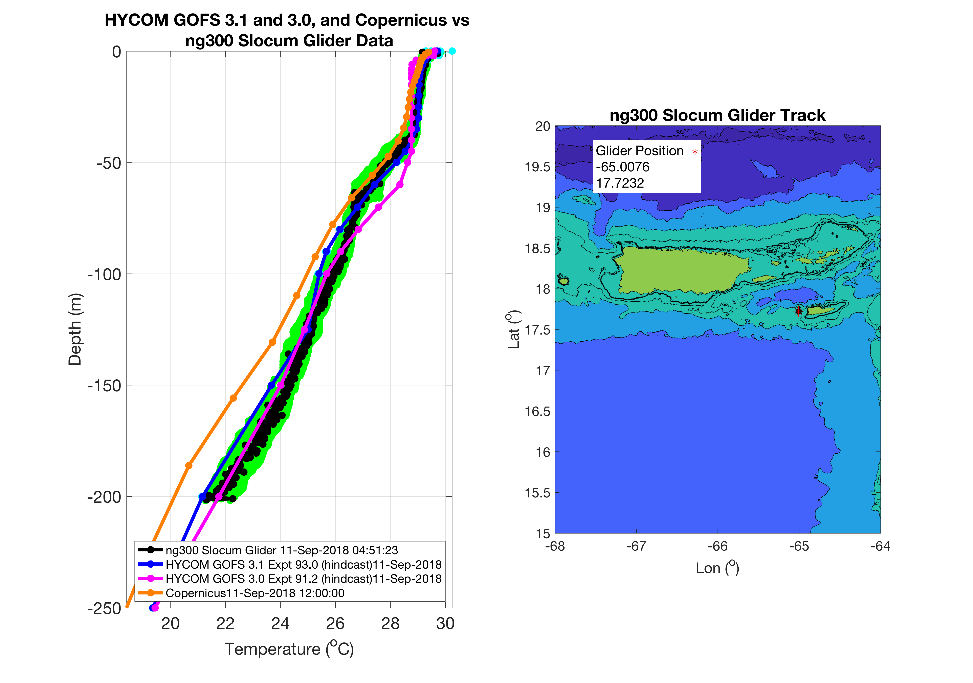 51
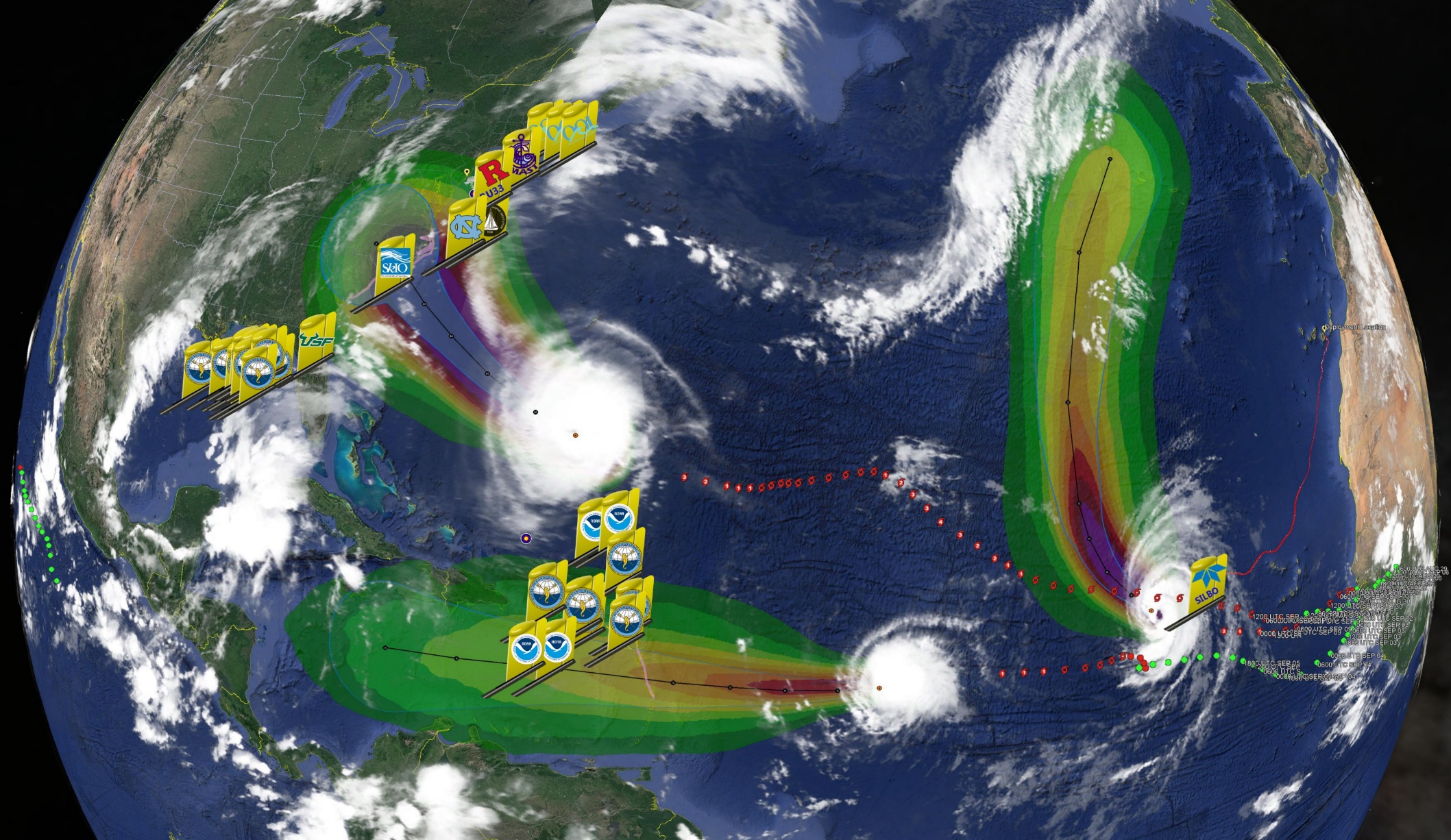 Florence
Helene
Isaac
>30 Hurricane Sentinel Gliders from the Navy, NOAA, NSF, Academic & Industry Partners 
reporting ocean conditions through the U.S. IOOS Glider Data Assembly Center (DAC) 
ahead of Hurricanes Florence, Isaac and Helene on September 11, 2018.
2019 Season Planning
NOAA NAVO 2019 Hurricane Glider Plan
Gustavo Goni

National Oceanic and Atmospheric Administration  Atlantic Oceanographic and Meteorological Laboratory  Miami, Florida
Objective
Explore possibility of continuing in the 2019 Atlantic hurricane  season the partnership started in 2018

NOAA NAVO Hurricane Glider Discussion  Stennis Space Center, MS, Nov 2 2018
Potential hurricane glider observations in the tropical  Atlantic and Caribbean Sea during 2019 hurricane season
Plan: A Picket Fence/Line of (30-35) Gliders for Atlantic  Hurricane Intensity Forecasts
NOAA/AOML, NAVO, IOOS, Rutgers U, U of Miami, CARICOOS, MARACOOS,
SECORA, IOOS, and additional partners
2019 NOAA NAVO Hurricane Glider Plan  Topics of discussion:
2019 Area of survey
Number of gliders
Potential piloting along predetermined transects
NOAA pilots ?
Failure rate, earlier recoveries
Early reporting of potential problems, needs for recoveries
Emergency recoveries; potential US Coast Guard help
Data transmission
Financial support for deployments and recoveries
Planning meeting
Shipping and storage guidelines, including removal and storage of batteries
ITAR issues
EEZs